The Great Depression
Leading to the New Deal
The Roaring 20’s
Time of unprecedented prosperity in America
Problem was: the prosperity was VERY uneven and VERY unregulated
While many Americans experienced increases in their incomes, some experienced HUGE gains- creating a massive unequal distribution of wealth
Businesses and banks were not being watched by the national government leading to problems
Businesses were reporting exaggerated gains
Banks were lending too much money
Calvin Coolidge took away many of the safeguards that existed to protect the American economy
Long Term Causes of the Great Depression
Problems with the Stock Market
Businesses reporting exaggerated gains
Meant to increase the value of their stocks
Led to fast crash of stock prices
High speculation of stock
Idea of “Go hard or go home”
Belief that you couldn’t make a lot of money if you didn’t risk a lot
Buying on margin
The idea of borrowing money to buy stock
Not a problem as long as the price of stock continues to go up
Long Term Causes of the Great Depression
Problems with the Banks
They were lending out too much money
Sometimes over half of the money banks had in reserves was lent out- that means that as soon as a crisis hits, banks would be subject to closures due to people unable to repay their loans
They were loaning out too much money to speculators
Long Term Causes of the Great Depression
Americans were living in debt
Americans living in denial believing that the economy would never slow down and they were not saving
New must-haves: radio, automobiles, vacuums
Credit: the idea of “buy now, pay later”
Installment plans
Long Term Causes of the Great Depression
Over Production
Factories
American industry had continued to grow since the 1880s
While workers had seen some wage increases, many workers couldn’t afford to buy the products
After WWI, there were tariffs and poverty in Europe preventing Europeans from buying American products
All of this lead to a massive surplus, leading to lower prices
Farmers
They experienced their depression BEFORE the stock market crash
American farmers were still producing at the WWI levels when they were growing for Allied powers
STOCK MARKET CRASH AND FINANCIAL PANIC
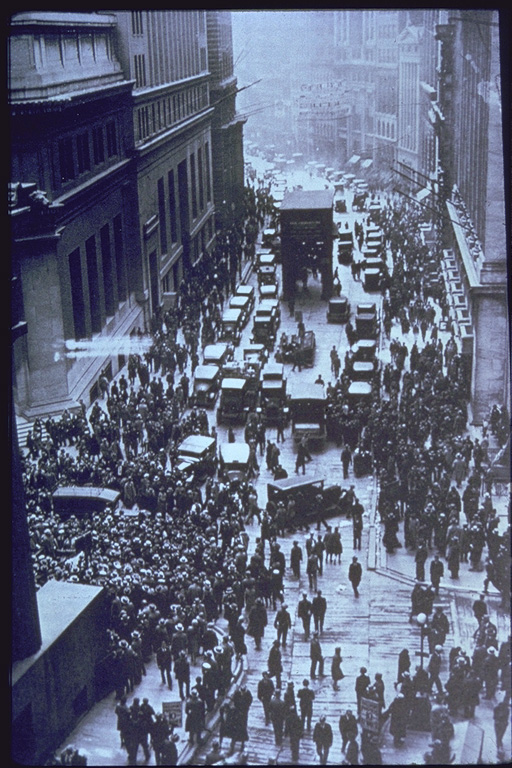 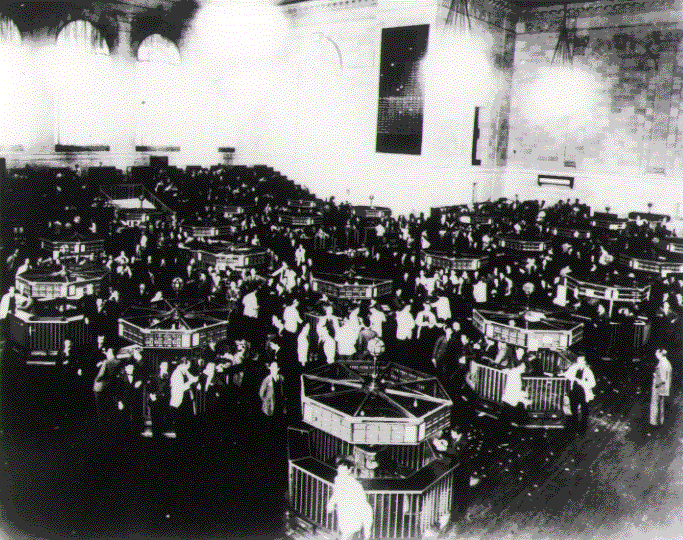 WALL STREET ON THE DAY OF THE CRASH, OCTOBER 1929
7
[Speaker Notes: The trading floor of the New York Stock Exchange just after the crash of 1929. On Black Tuesday, October twenty-ninth, the market collapsed. In a single day, sixteen million shares were traded--a record--and thirty billion dollars vanished into thin air. Westinghouse lost two thirds of its September value. DuPont dropped seventy points. The "Era of Get Rich Quick" was over. Jack Dempsey, America's first millionaire athlete, lost $3 million. Cynical New York hotel clerks asked incoming guests, "You want a room for sleeping or jumping?"]
“Black Tuesday”
October 29, 1929
$30 Billon Disappears
REASONS FOR THE STOCK MARKET CRASH
STOCKS WERE OVERPRICED DUE TO SPECULATION (ARTIFICIAL INFLATION)
MASSIVE FRAUD AND ILLEGAL ACTIVITY 
 BUYING ON MARGIN
8
THE GREAT DEPRESSION 
BEGINS
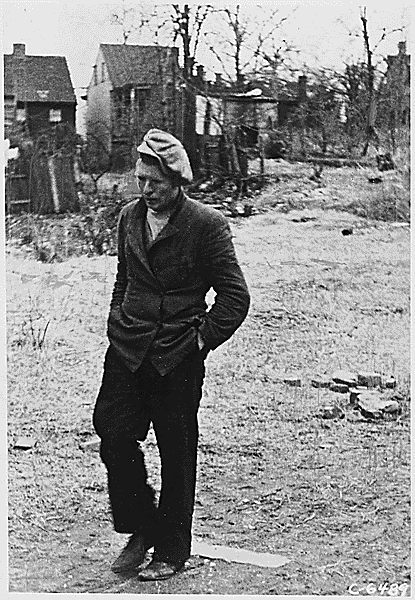 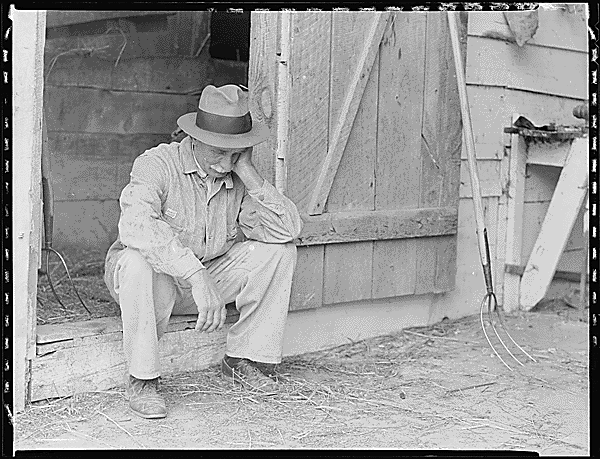 9
EFFECT OF DEPRESSION ON CONSUMER SPENDING FROM 1929 T0 1933 IN BILLIONS OF DOLLARS
10
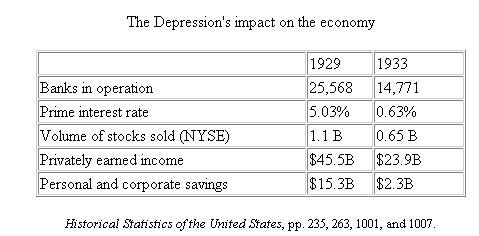 11
THE DEPRESSION CAUSED A DRAMATIC DROP IN INCOME AND SAVINGS (IN BILLIONS OF DOLLARS)
personal and corporate savings
12
Banks Failed
After the crash, many begin withdrawing money from banks
Bank Runs   
Banks had invested other people’s moneys
Millions of people lost their life savings
Banks closed because withdrawals outnumbered deposits
WITHIN EIGHT MONTHS OF TAKING OFFICE, HOOVER HAD TO DEAL WITH THE GREATEST ECONOMIC DECLINE IN U.S. HISTORY.
HE WAS NOT PREPARED.
 HOOVER MADE ONLY MINIMAL ATTEMPTS TO END THE ECONOMIC CRISIS.
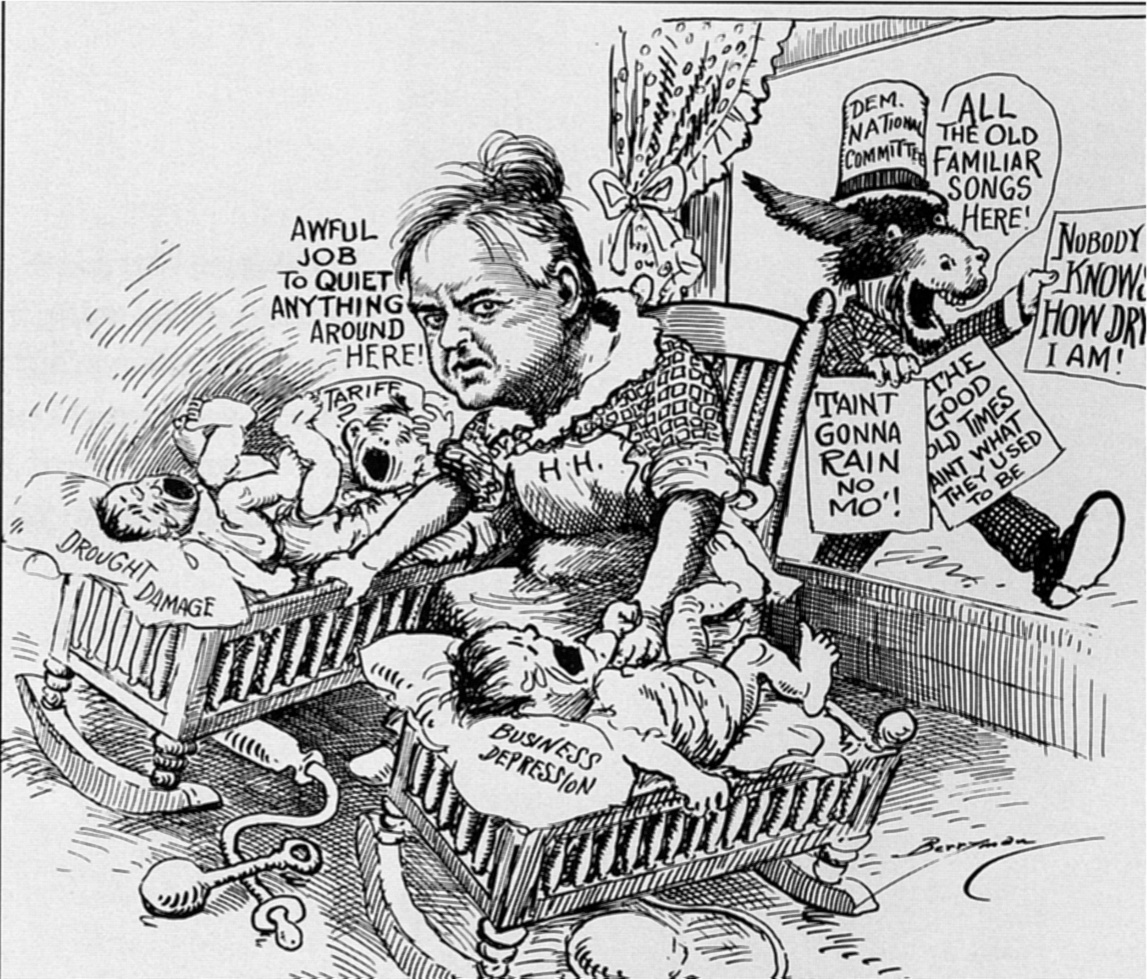 “ECONOMIC DEPRESSION CANNOT BE CURED BY LEGISLATIVE ACTION OR EXECUTIVE PRONOUNCEMENT. ECONOMIC WOUNDS MUST BE HEALED BY THE ACTION OF THE CELLS OF THE ECONOMIC BODY - THE PRODUCERS AND CONSUMERS THEMSELVES” 
HERBERT HOOVER
14
HOOVER'S RESPONSE TO THE GREAT DEPRESSION
RUGGED INDIVIDUALISM
EMPHASIS ON PRIVATE REMEDIES
HAWLEY-SMOOT TARIFF
RECONSTRUCTION FINANCE CORPORATION (RFC)
INCREASED PUBLIC WORKS SPENDING
THE BONUS MARCH
15
Rugged Individualism
Hoover’s belief that Americans needed to help themselves
He argued it wasn’t the role of government to interfere in private business and that what made America great and our businesses so successful was the American drive to take care of ourselves
This falls in line with the American belief in laissez faire- or “hands off” of business and the economy
Hawley Smoot Tariff
Started out as a fairly reasonable protective tariff- especially designed to help farmers (who at this time in 1930 were the most affected)
Lobbyists pressuring Congress got over 1,000 amendments added which made it the highest protective tariff in America’s peacetime history
Raised the average tariff rate to 60%
Tariffs cause: 
Average citizens to spend more money
Fewer sales overseas
Not what America needed while the economy continued to slump!
Reconstruction Finance Corporation
As the economic condition in America continued to worsen, Hoover finally took actually establishing the RFC
Began in 1932
Extended credit to banks, insurance corporations, and large American businesses
Part of “Trickle Down Economics”
Once businesses improved, hopefully jobs would become available
Many Americans resented this- viewed it as “aid to the rich”
HOWEVER- this really was the beginning of the first ever government aid…prepared Americans for FDR’s approach
HOOVER RELIEF AND GOVERNMENT “MAKE WORK” CONSTRUCTION PROJECTS
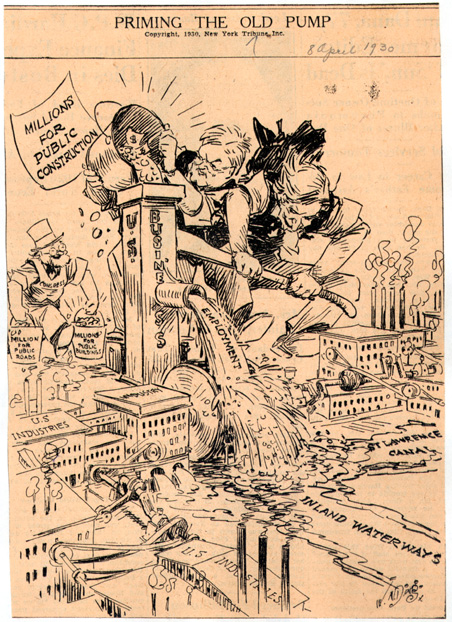 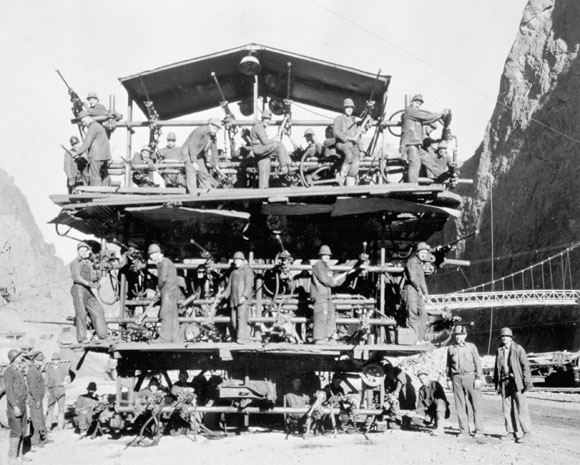 CONSTRUCTION OF THE HOOVER DAM IN NEVADA EMPLOYED THOUSANDS WHO NEEDED JOBS
19
UNEMPLOYMENT IN MILLIONS OF WORKERS
UNEMPLOYMENT WORSENS THROUGHOUT HOOVER’S PRESIDENCY:  1929-1933
HOOVER’S SOLUTIONS TO THE GREAT DEPRESSION:
CREATED THE PRESIDENT’S COMMITTEE ON UNEMPLOYMENT RELIEF
CREATION OF THE RFC
ENCOURAGED ACTIVITIES OF COMMUNITY CHEST PRIVATE RELIEF ORGANIZATIONS
ADVOCATED CONCEPT THAT THIS DEPRESSION WOULD CURE ITSELF AS THEY ALWAYS HAD IN THE PAST
20
THE CHART SHOWS THE DROP IN NATIONAL INCOME (IN BILLIONS OF DOLLARS) AS A RESULT OF THE STOCK MARKET CRASH AND THE GREAT DEPRESSION
21
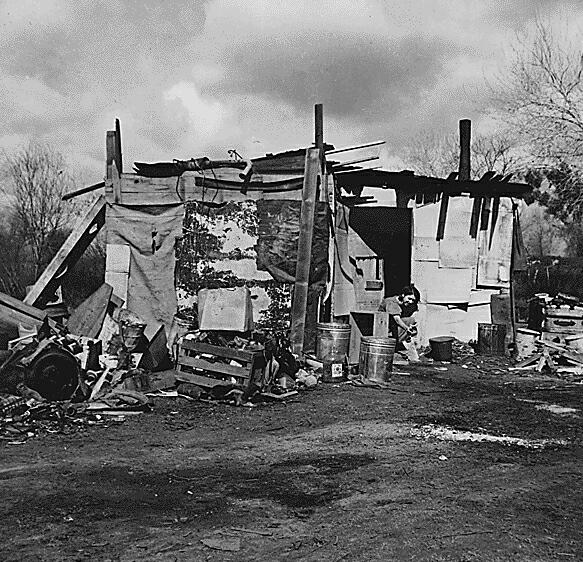 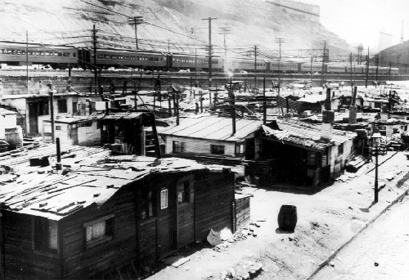 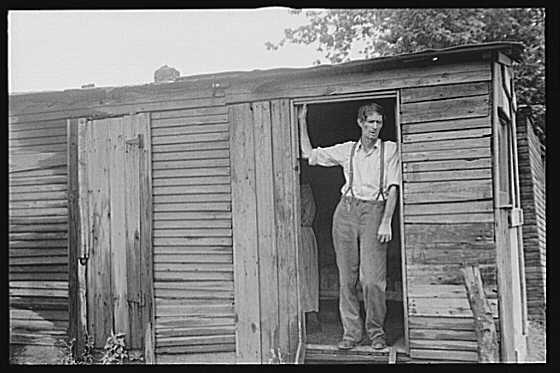 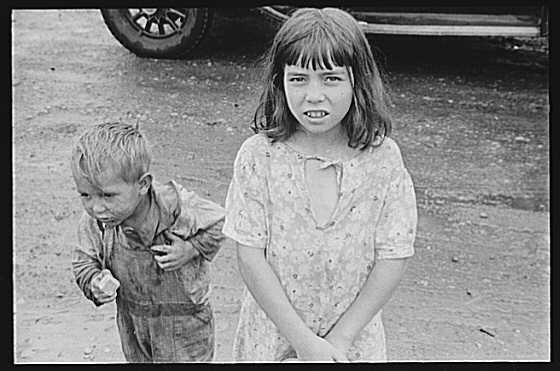 22
“Hoovervilles”, homeless camps
THE BONUS MARCH
MAY –JULY 1932
A GROUP OF WWI VETERANS WHO HAD BEEN DENIED EARLY BONUS PAYMENTS THEY ORGANIZED A PROTEST MARCH ON WASHINGTON IN 1932.
 TWENTY THOUSAND MEN SET UP A TENT CITY, VOWING TO STAY UNTIL THEY GOT THEIR MONEY. 
 HOOVER SENT IN THE ARMY (LED BY FUTURE GENERALS OF THE ARMY DOUGLAS MACARTHUR AND DWIGHT D. EISENHOWER) TO BREAK UP THE PEACEFUL DEMONSTRATION.
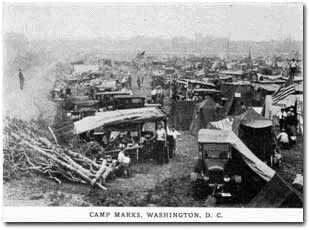 BONUS MARCHERS SET UP CAMP IN WASHINGTON D.C.
23
ONE VETERAN WAS KILLED, 50 PROTESTORS AND SOME POLICE OFFICERS WERE INJURED.  THE MARCHERS DISPERSED. THERE WAS ANOTHER SMALLER MARCH IN THE NEXT YEAR.  PRESIDENT HOOVER WAS WIDELY CRITICIZED FOR HIS HANDLING OF THE SITUATION.
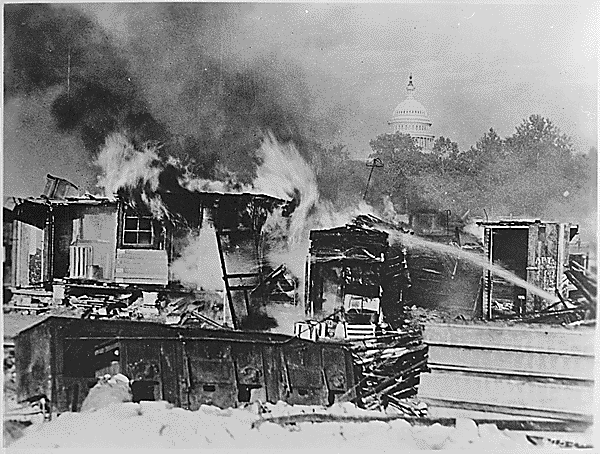 SHACKS OF THE BONUS ARMY  AFTER THEY WERE FORCED OUT
24
Election of 1932
Franklin Roosevelt (D) won
Promised Americans a New Deal
Very vague, but he won
Was inaugurated on March 4, 1933
Too much of a delay
Congress passed the 20th amendment
Changed inauguration to January
Begins period known as “Hundred Days”
Roosevelt starts trying to “fix” American economy
THE ELECTION OF 1932
POPULAR VOTE
ALMOST 57% OF THE ELECTORATE VOTED
ELECTORAL VOTES FOR EACH CANDIDATE
26
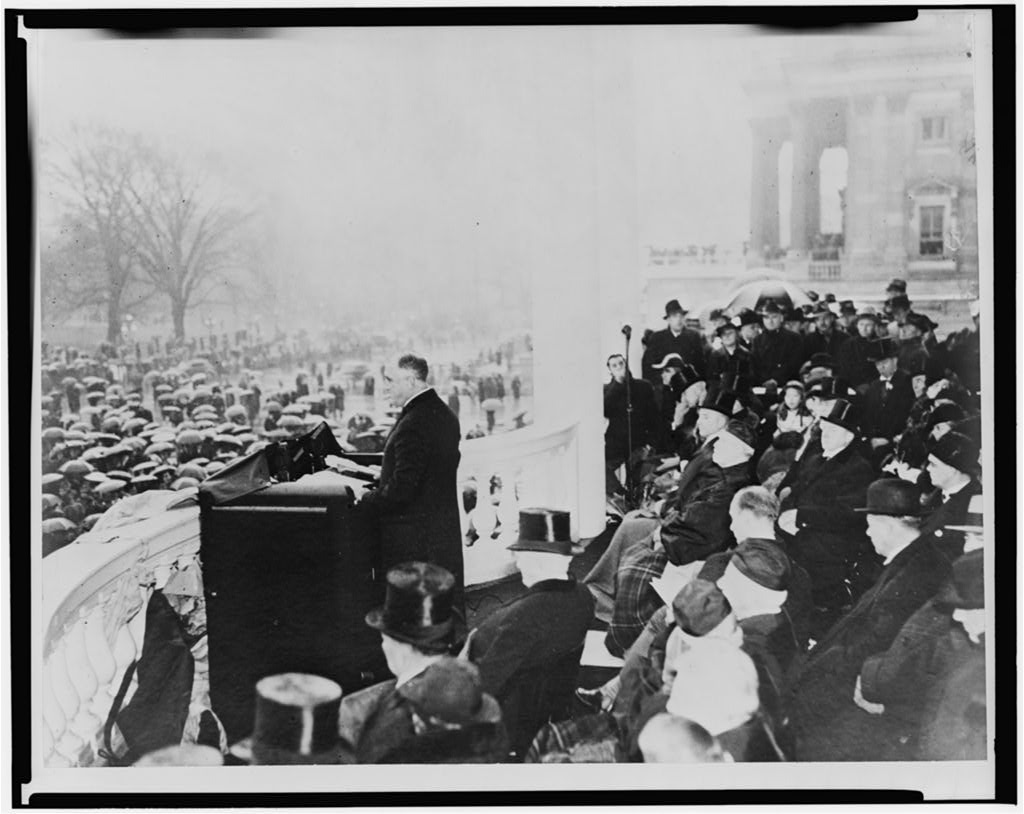 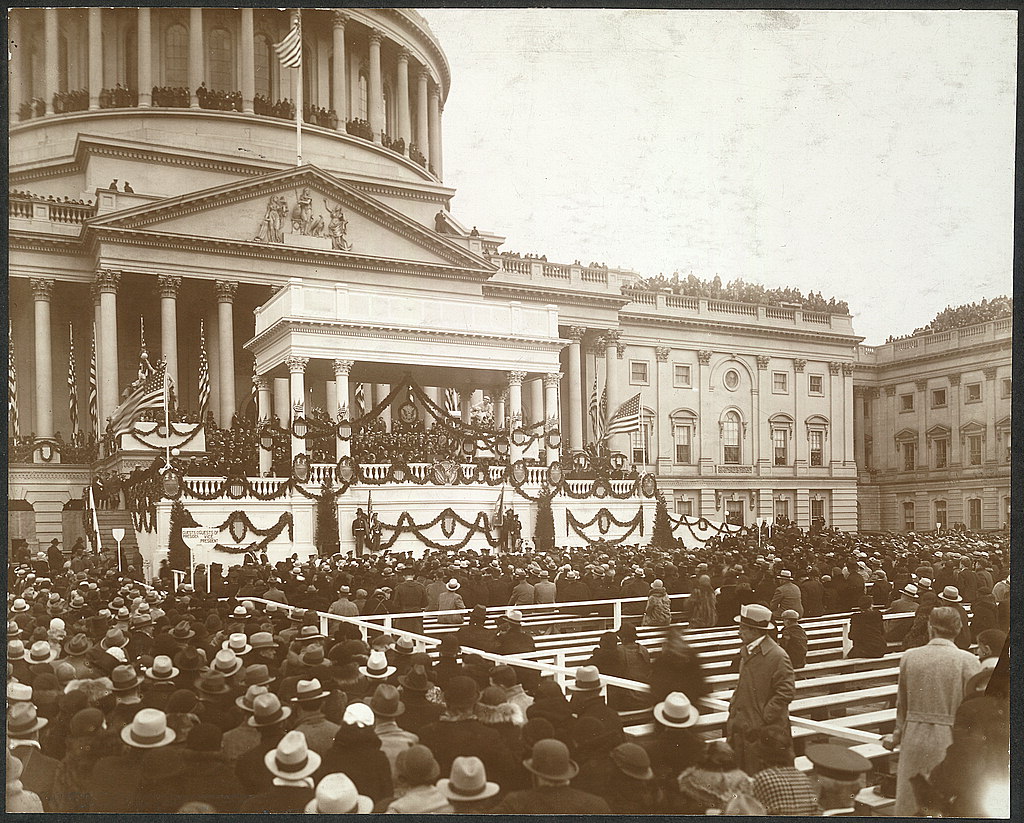 THE FDR INAUGURATION, MARCH 4, 1933
SEVERAL WEEKS BEFORE HE HAD NARROWLY ESCAPED AN ASSASSINATION ATTEMPT WHERE THE MAYOR OF CHICAGO WAS KILLED
27
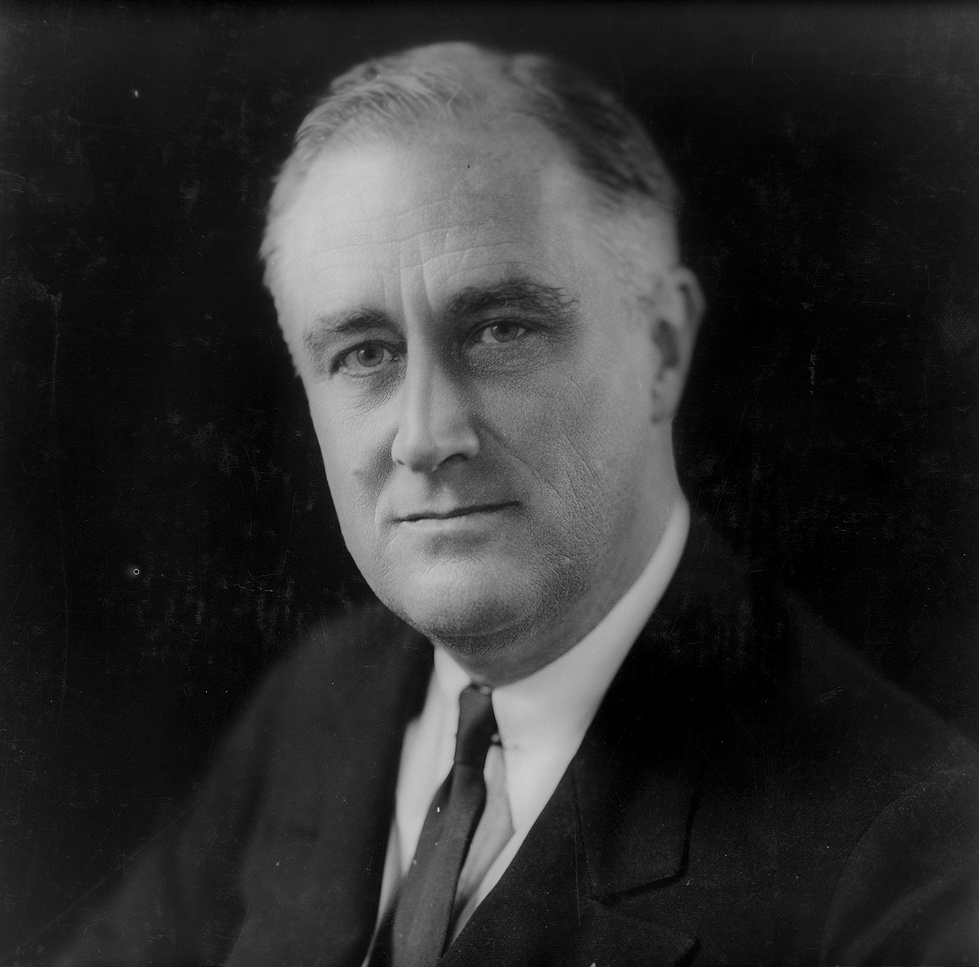 FRANKLIN DELANO ROOSEVELT BECAME THE 32ND PRESIDENT OF THE UNITED STATES
“HAPPY DAYS  ARE HERE AGAIN” 
  FDR’S CAMPAIGN SONG: LYRICS ON NEXT PAGE
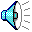 28
FDR’S BRAIN TRUST
 HE SURROUNDED HIMSELF WITH BRILLIANT SOCIAL, ECONOMIC AND POLITICAL THINKERS AS ADVISORS TO HELP DEVELOP STRATEGIES TO PULL THE NATION OUT OF THE DEPRESSION.
BRAIN TRUST MEMBERS

-Harry Hopkins –
-Henry Morgenthau
-Louis Lowe
-Cordell Hull
-Frances Perkins – 
-Sam Rosenman
-Raymond Moley
-Rexford Tugwell
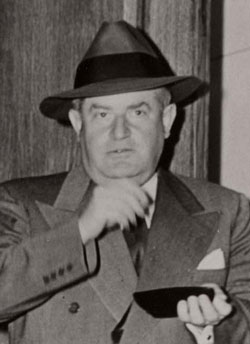 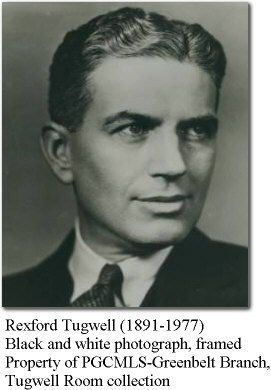 29
TUGWELL                  ROSENMAN
FDR’S PHILOSOPHY
KEYNESIAN OR "PUMP PRIMING" ECONOMICS 
 JOHN MAYNARD KEYNES- DEFICIT SPENDING: THE IDEA THAT YOU HAVE TO SPEND MORE IN ORDER TO MAKE MONEY.
 MONEY SHOULD BE INVESTED IN THE WORKING CLASS. S
 AS SPENDING INCREASED IT WAS EXPECTED  BUSINESS WOULD EXPAND TO MEET THE NEW DEMAND AND HIRE NEW WORKERS. 
THIS WOULD BRING MORE GROWTH. 
 OPPOSITE OF THE REPUBLICAN PLAN: SUPPLY SIDE OR "TRICKLE DOWN" ECONOMICS.
30
100 DAYS MARCH 9-JUNE 13TH 
 FIRST HUNDRED DAYS OF HIS ADMINISTRATION ROOSEVELT AND HIS BRAIN TRUST WERE A WHIRLWIND OF ACTIVITY
 LEGISLATION WAS INTRODUCED AND PASSED AT A FURIOUS PACE 
  HE ASKED FOR EXECUTIVE POWER TO WAGE WAR AGAINST POVERTY AND PESSIMISM.
 HE WANTED A POWER "AS GREAT AS THE POWER THAT WOULD BE GIVEN ME IF WE WERE IN FACT INVADED BY A FOREIGN FOE."
31
FDR’S NEW DEAL 
RELIEF
REFORM
RECOVERY
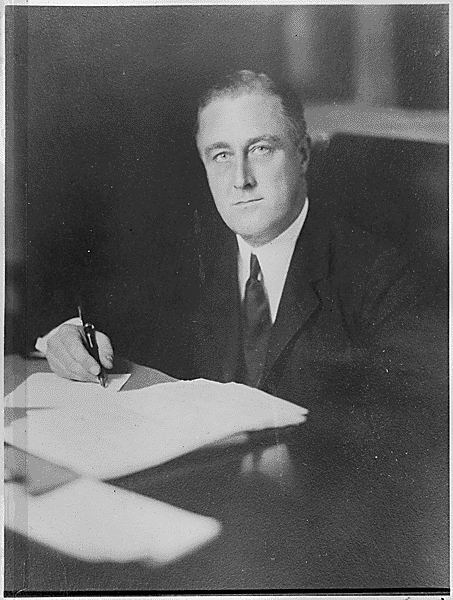 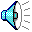 MANY OF HIS PROGRAMS COMBINED ELEMENTS OF ALL THREE
32
WHAT FDR DID IN THE 100 DAYS IN 1933

MARCH 6TH  “BANK HOLIDAY” FOR FOUR DAYS 
MARCH 9TH  EMERGENCY BANKING RELIEF ACT INTRODUCED, PASSED, SIGNED IN THE SAME DAY
FIRST “FIRESIDE CHAT”, FDR’S INFORMAL METHOD OF COMMUNICATING WITH THE AMERICAN PEOPLE USING RADIO
AAA
NRA
PWA
CCC
FERA
TVA
33
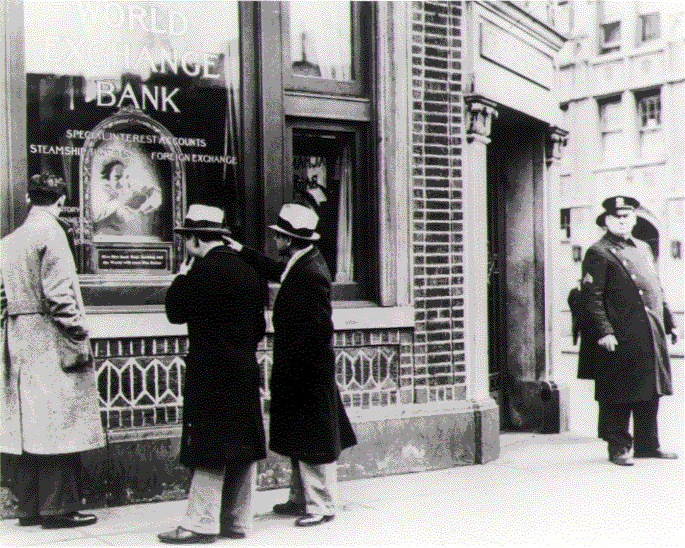 FDR CLOSED THE BANKS FOR SEVERAL DAYS,  A “BANK HOLIDAY” TO AVOID PANIC.  THEY OPENED A FEW DAYS LATER WHEN THE SITUATION HAD CALMED.
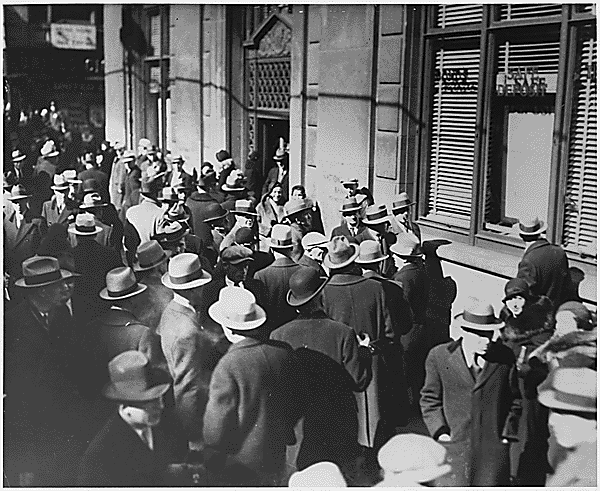 A BANK PANIC WAS WHEN PEOPLE CANNOT GET THEIR MONEY BECAUSE THE BANK WAS CLOSED
34
AGRICULTURAL ADJUSTMENT ACT,(AAA)
FARM CREDIT ADMINISTRATION LOANED $100 MILLION TO FARMERS IN ITS FIRST SEVEN MONTHS.
 AAA PAID $100 MILLION TO PLOW UP 10 OF THE 40 MILLION ACRES PLANTED FOR THE 1933 SEASON.  
 WHEAT AND CORN FARMERS WERE PAID NOT TO PLANT 
 HOGS WERE KILLED TO RAISE PORK PRICES FOR FARMERS. THE AAA PAID FARMERS TO KILL 5 MILLION BABY PIGS AND 200,000 SOWS. 
 THE RESULTS OF AAA INTERVENTIONS WERE THAT BY 1936 FARM INCOME WAS UP 50%, SURPLUSES  REDUCED AND PRICES ROSE.
35
NATIONAL INDUSTRIAL RECOVERY ACT (NIRA) ORGANIZED THE NATIONAL RECOVERY ADMINISTRATION (NRA)
ANTI-TRUST LAWS WERE SUSPENDED, BUSINESSES WERE ASKED TO VOLUNTARILY FOLLOW CODES TO REGULATE WAGES, HOURS, PRICES 
40-HOUR WORK WEEK, 40-CENT MINIMUM WAGE 
BLUE EAGLE SYMBOL OF VOLUNTARY COMPLIANCE 
PROTECTED THE RIGHT OF WORKERS TO ORGANIZE AND COLLECTIVE BARGAINING 
DECLARED UNCONSTITUTIONAL BY THE SUPREME COURT TWO YEARS LATER IN 1935
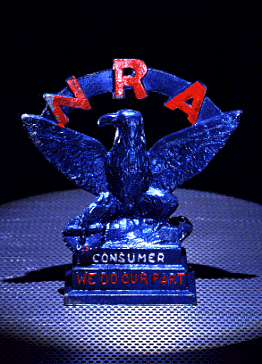 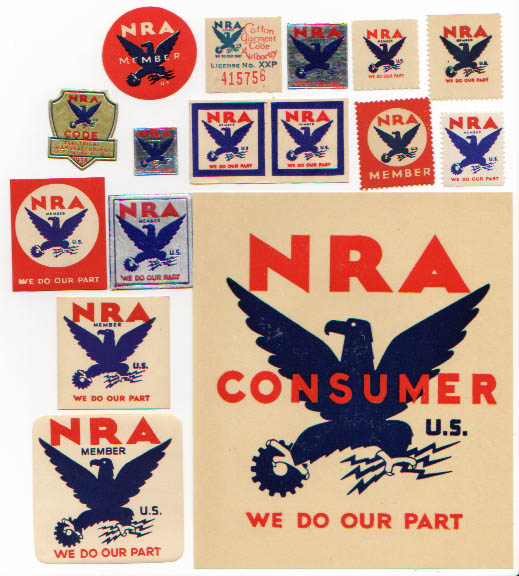 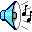 NRA blues
36
PUBLIC WORKS ADMINISTRATION (PWA)
SPENT $3.3 BILLION ON PUBLIC WORKS PROJECTS AS "PUMP-PRIMING” TO GET THE ECONOMY MOVING
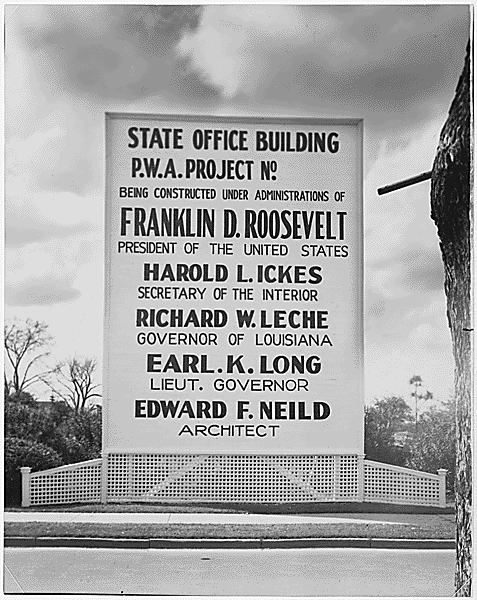 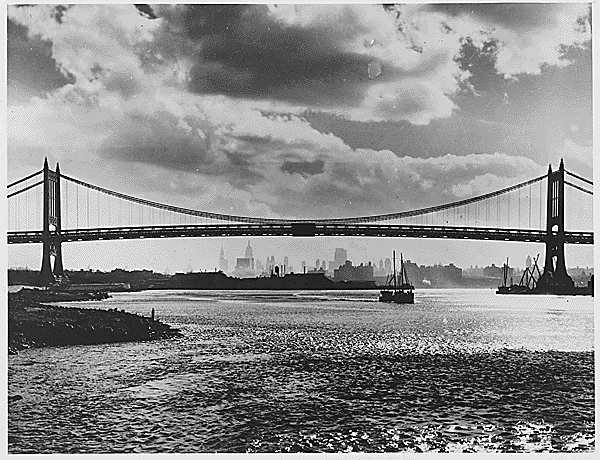 37
PWA GAVE CONSTRUCTION JOBS TO THE UNEMPLOYED
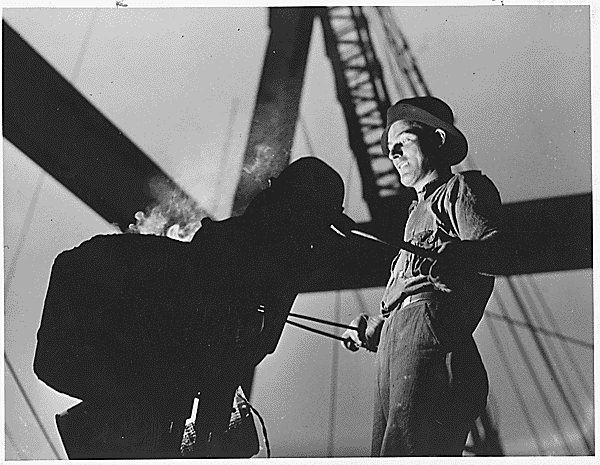 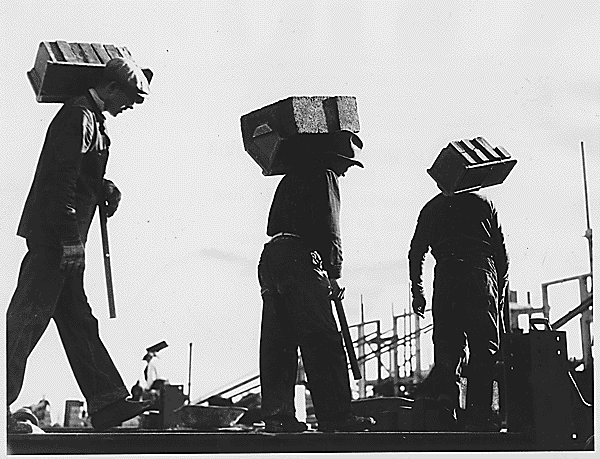 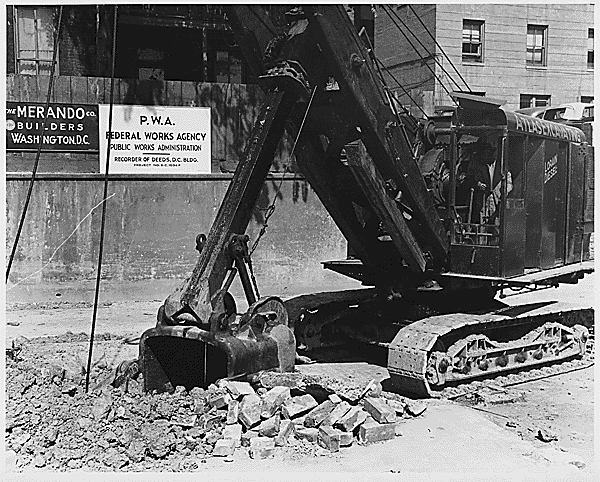 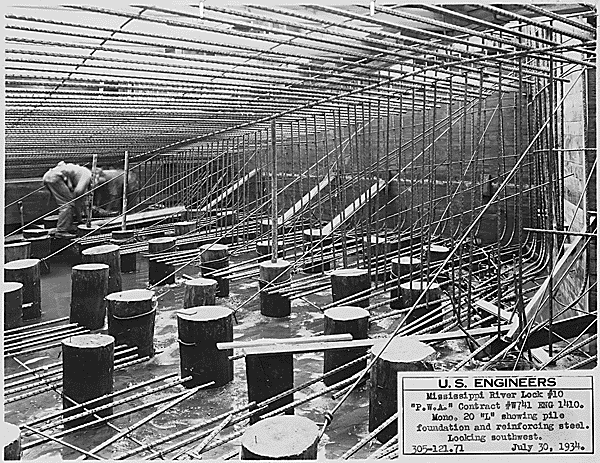 38
FEDERAL EMERGENCY RELIEF ADMINISTRATION (FERA) 

THIS GAVE EMERGENCY CHECKS DIRECTLY TO UNEMPLOYED PERSONS TO SURVIVE THE WINTER.  IT GAVE MATCHING GRANTS TO STATES TO BOLSTER LOCAL RELIEF EFFORTS AND IT SET UP CAMPS FOR UNEMPLOYED WOMEN.
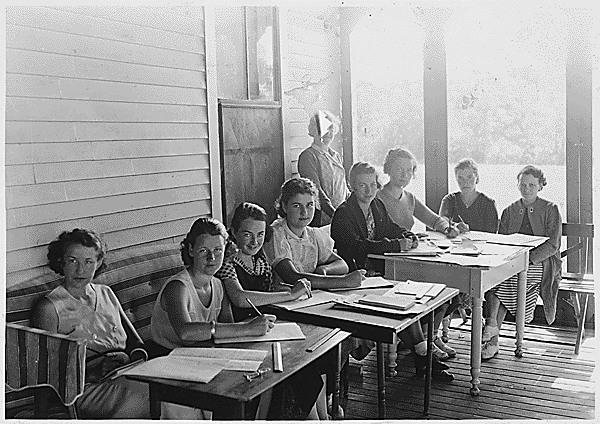 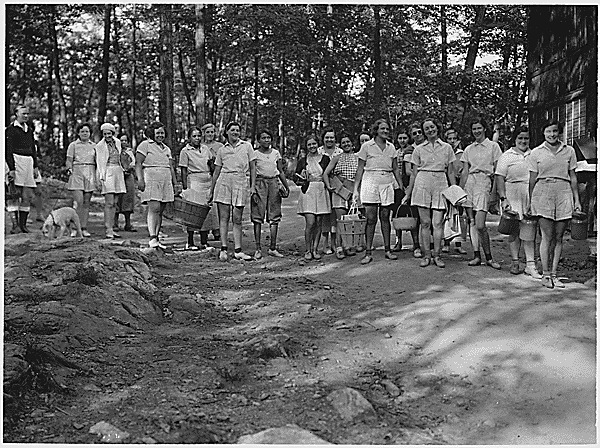 CAMPS FOR UNEMPLOYED WOMEN IN MAINE
UNEMPLOYED WOMEN'S CAMP
39
CIVILIAN CONSERVATION CORPS (CCC)

CREATED JOBS IN A SEMI-MILITARY MANNER FOR YOUTH 18-25 FROM FAMILIES RECEIVING RELIEF. OVER 2 MILLION YOUNG PEOPLE WERE ENROLLED BY 1941.  THEY WERE PAID $30 A MONTH WITH A PORTION BEING SENT TO THEIR FAMILIES.
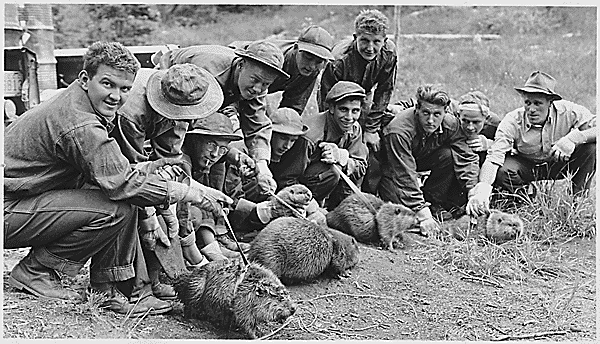 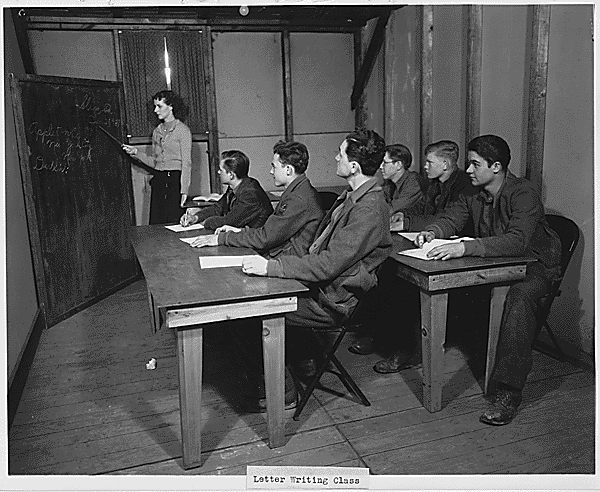 40
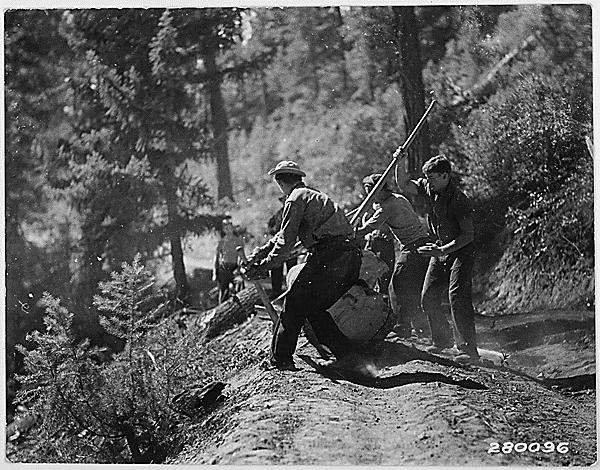 THE CCC HELPED MILLIONS OF YOUNG MEN THROUGHOUT THE DEPRESSION AS WELL AS HELPING THE ENVIRONMENT
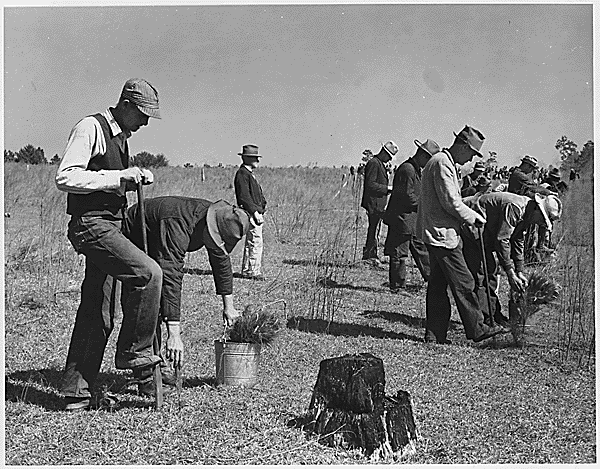 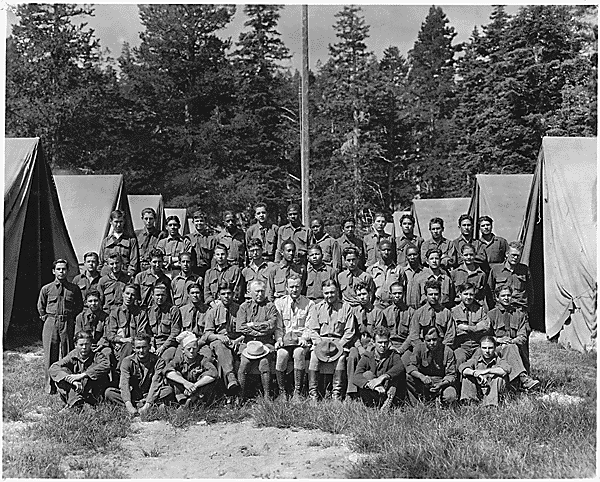 41
TENNESSEE VALLEY AUTHORITY (TVA)
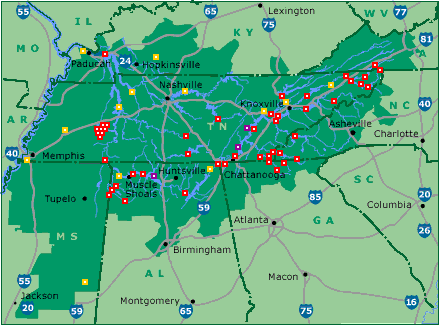 TVA TODAY
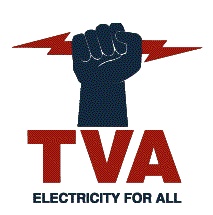 42
THE TVA WAS A GREAT SUCCESS
 BRINGING CHEAP ELECTRIC POWER  
   CONTROLLING FLOODS
 REPLANTING FORESTS 
  THE TVA IS STILL THE NUMBER ONE PRODUCER OF ELECTRICITY IN THE U.S.
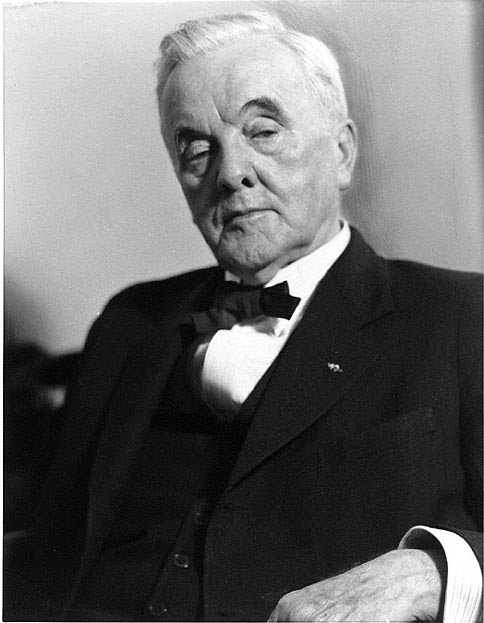 43
CIVIL WORKS ADMINISTRATION (CWA)
THE CWA WAS SET UP TO PUT 4,000,000 MEN AND WOMEN TO WORK AS SOON AS POSSIBLE. FOUR HUNDRED MILLION DOLLARS OF PUBLIC WORKS FUNDS WERE  PROVIDED. HALF OF THE PEOPLE EMPLOYED BY THE CWA CAME FROM THE RELIEF ROLLS AND THE OTHER HALF WERE UNEMPLOYED PERSONS. A CWA PROJECT HAD TO DIRECTLY OR INDIRECTLY CONTRIBUTE TO THE CONSTRUCTION OF SOMETHING. THE CWA WAS CRITICIZED FOR “BOONDOGGLES”  (WASTEFUL OR IMPRACTICAL PROJECT OR ACTIVITY OFTEN INVOLVING GRAFT).  IT WAS ABANDONED IN 1934.
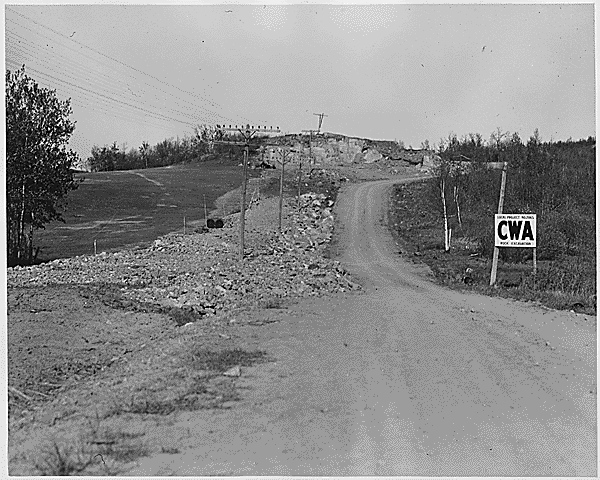 44
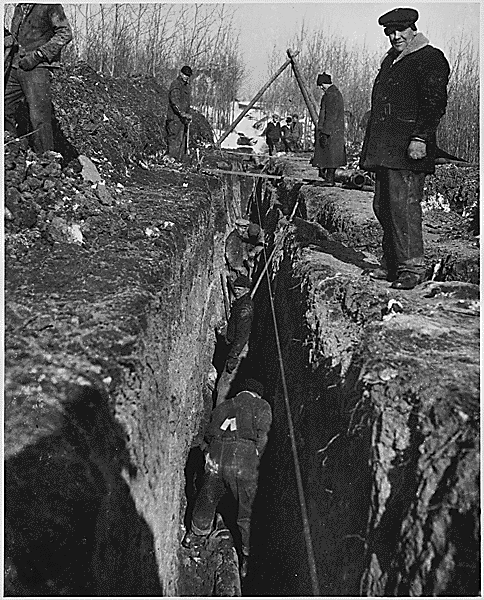 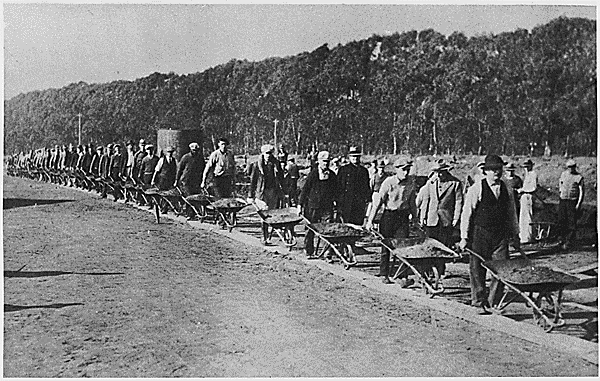 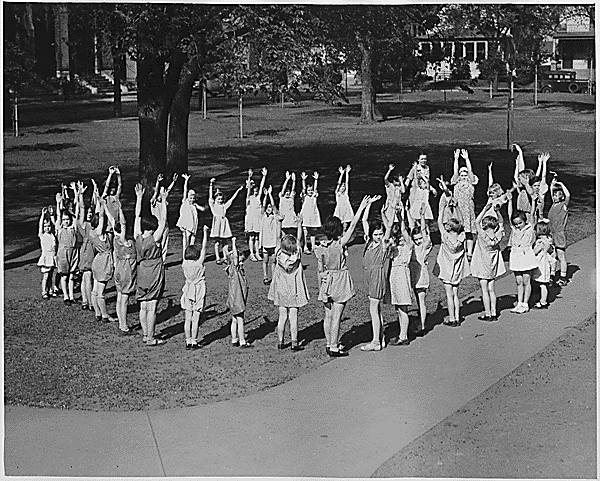 CWA JOBS VARIED, FROM DIGGING NEW SEWER SYSTEMS TO LEADING EXERCISE SESSIONS FOR SCHOOL CHILDREN
45
HOME OWNERS LOAN CORPORATION (HOLC) 1933-1936
BY THE EARLY 1930’S, HOMEOWNERS WERE LOSING THEIR HOMES DUE TO FORECLOSURES AT THE RATE OF 1,000 A DAY.
CONGRESS ESTABLISHED THE HOLC IN JUNE OF 1933, WITH THE INTENT OF HELPING HOMEOWNERS IN DANGER OF LOSING THEIR HOMES
HOLC BOUGHT UP MORTGAGES FROM BANKS AND REFINANCED THEM AT RATES THAT ALLOWED HOMEOWNERS TO MAKE LOWER PAYMENTS AND KEEP THEIR HOMES.
HOLC SAVED 20% OF HOMEOWNERS FROM LOSING THEIR HOMES DURING THE DEPRESSION
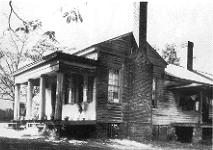 46
BANKING AND STOCK MARKET REGULATIONS

GLASS-STEAGALL BANKING ACT:  JUNE 1933, MADE IT ILLEGAL FOR BANKS TO SPECULATE IN THE STOCK MARKET WITH DEPOSITORS FUNDS. IT SET UP THE  FDIC.
FDIC:  FEDERAL DEPOSIT INSURANCE CORPORATION GUARANTEED INDIVIDUAL DEPOSITS.  THIS STABILIZED THE BANKING SYSTEM AND PEOPLE BEGAN PUTTING THEIR MONEY IN BANKS AGAIN.
THE SECURITIES ACT: PASSED IN 1933, AND THE SECURITIES AND EXCHANGE COMMISSION (SEC) PASSED IN 1934 IMPLEMENTED CHANGES THAT CURBED ABUSES IN THE STOCK MARKET.
FDR BROKE THE BOND BETWEEN PAPER MONEY AND GOLD.  THE GOVERNMENT WAS NOW FREE TO PRINT ADDITIONAL DOLLARS AND ENCOURAGE INFLATION SO MANUFACTURES COULD GET MORE  DOLLARS FOR THEIR PRODUCTS.
47
THE NEW DEAL COMES UNDER ATTACK FROM BOTH THE LEFT AND RIGHT
“IT SEEMS CLEAR THE HONEYMOON IS OVER”  (HARLAN STONE, SUPREME COURT JUSTICE COMMENTING ON THE GROWING OPPOSITION TO THE NEW DEAL)
LEFT                                                 RIGHT
     LIBERAL                                        CONSERVATIVE
THOSE WHO WANTED THE GOVERNMENT TO STAY OUT OF THE ECONOMY AND LET THE DEPRESSION  CURE ITSELF
THOSE WHO WANTED THE GOVERNMENT TO DO MORE TO END THE DEPRESSION  BY INTERVENING IN THE ECONOMY
POLITICAL SPECTRUM
48
CRITICS FROM THE RIGHT
THESE GROUPS FEARED FDR WAS TAKING THE U.S. DOWN THE ROAD TO SOCIALISM
AMERICAN LIBERTY LEAGUE
IN AUGUST OF 1934, OPPONENTS OF FDR'S NEW DEAL ORGANIZED THE "AMERICAN LIBERTY LEAGUE." THE LEAGUE STATED THAT IT WOULD WORK TO "DEFEND AND UPHOLD THE CONSTITUTION" AND TO "FOSTER THE RIGHT TO WORK, EARN, SAVE AND ACQUIRE PROPERTY."
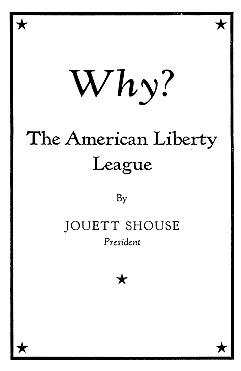 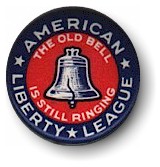 49
THE LEFT WING CRITICS
THEY WERE A MORE DIVERSE AND COLORFUL GROUP WITH NON-TRADITIONAL PLANS FOR ENDING THE DEPRESSION 
HUEY LONG
FATHER CHARLES COUGHLIN
FRANCIS E. TOWNSEND
UPTON SINCLAIR
50
HUEY LONG  
“EVERY MAN A KING”
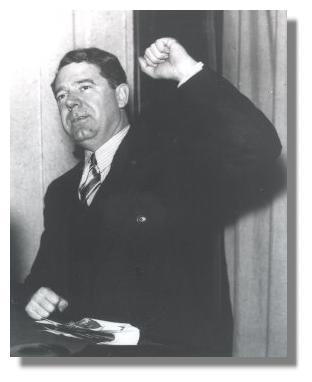 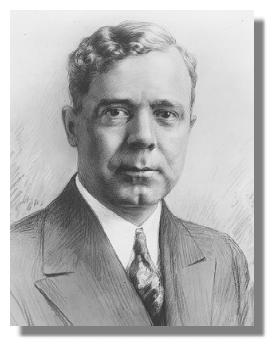 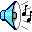 HUEY WAS GOVERNOR AND LATER A SENATOR FROM LOUISIANA.  AS GOVERNOR HE INTRODUCED MANY REFORMS BUT WAS ACCUSED OF ACTING LIKE A DICTATOR.
51
HUEY LONG’S SHARE OUR WEALTH PROGRAM
HE WANTED THE FEDERAL GOVERNMENT TO CONFISCATE ALL INCOMES OVER ONE MILLION DOLLARS ($13 MILLION IN 2002 DOLLARS) AND USE THE MONEY TO GIVE EACH FAMILY A HOME AND AN INCOME OF $2000 ($26,000 IN 2002 DOLLARS) A YEAR.
HIS PROGRAM WAS EXTREMELY POPULAR AND HE DECLARED HIMSELF A CANDIDATE FOR PRESIDENT FOR THE 1936 ELECTION. HE WAS MURDERED IN SEPTEMBER OF 1935 AND HIS MOVEMENT COLLAPSED.
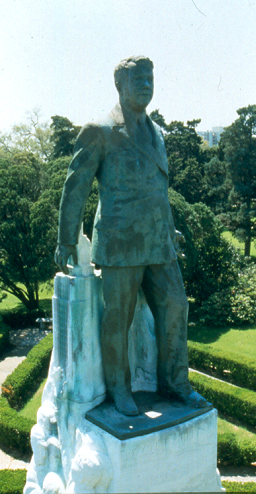 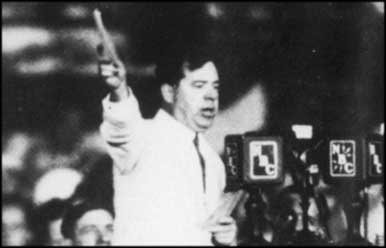 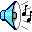 Huey’s barbeque speech
52
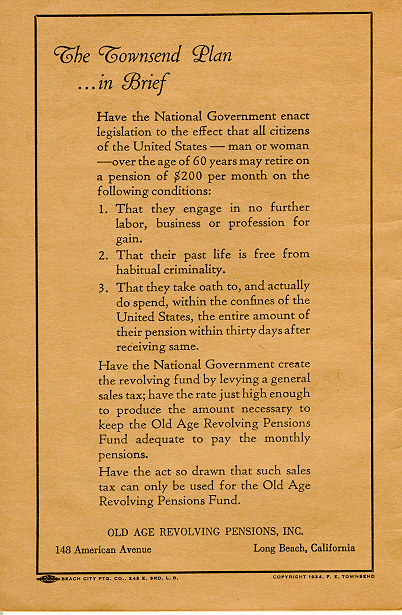 FRANCIS E. TOWNSEND, A DOCTOR IN HIS 60’S CAME UP WITH THE TOWNSEND PLAN  WHICH WOULD GIVE EVERYONE OVER 60 $200 ($2523 IN 2002 DOLLARS) A MONTH TO SPEND IN 30 DAYS.
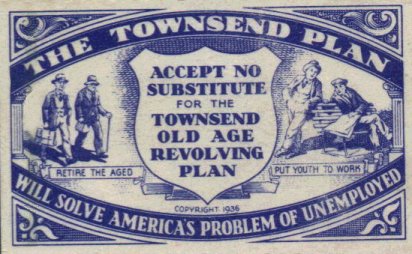 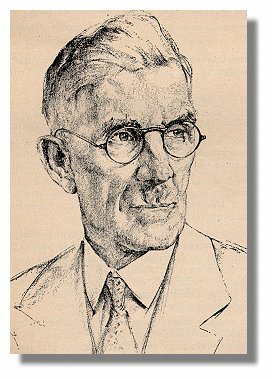 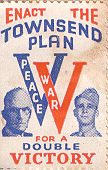 53
FATHER CHARLES COUGHLIN
“THE RADIO PRIEST”
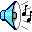 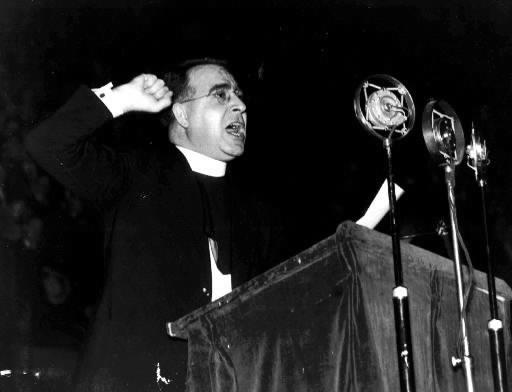 "The great betrayer and liar, Franklin D. Roosevelt, who promised to drive the money changers from the temple, had succeeded [only] in driving the farmers from their homesteads and the citizens from their homes in the cities. . . I ask you to purge the man who claims to be a Democrat, from the Democratic Party, and I mean Franklin Double-Crossing Roosevelt."
POPULAR CATHOLIC PRIEST WHO HAD A LARGE RADIO AUDIENCE. HE WAS AN EARLY SUPPORTER OF FDR BUT CHANGED AND BECAME A BITTER CRITIC.  HE WAS BOTH AN ANTI- SEMITE AND ANTI-CAPITALIST
54
[Speaker Notes: ANTI CAPITALIST MEANT HE WAS AGAINST THE FUNDAMENTAL U.S. ECONOMIC SYSTEM OF PRIVATE OWNERSHIP OF THE MEANS OF PRODUCTION]
UPTON SINCLAIR AND THE EPIC MOVEMENT IN CALIFORNIA
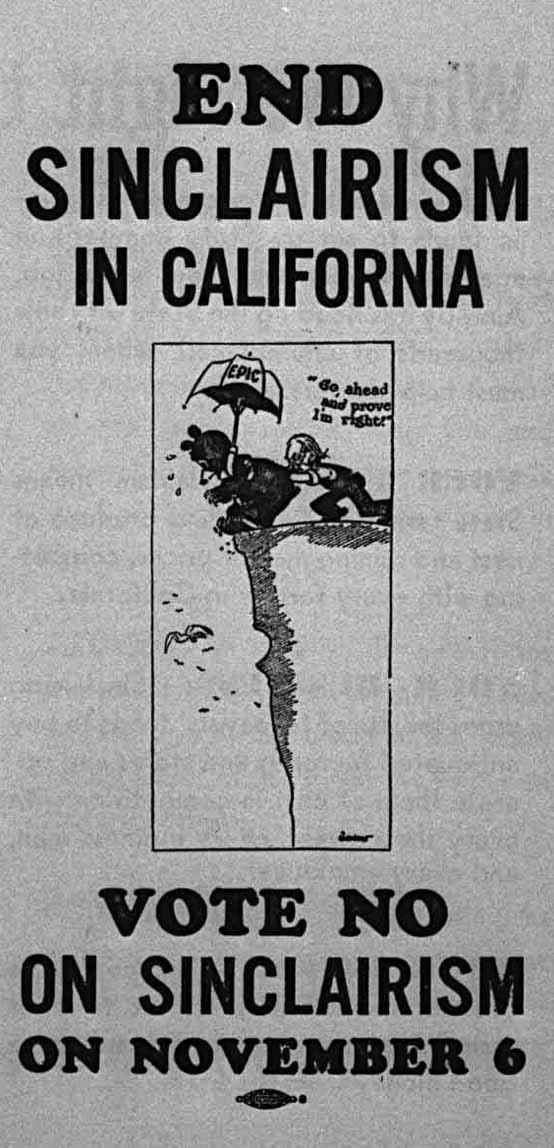 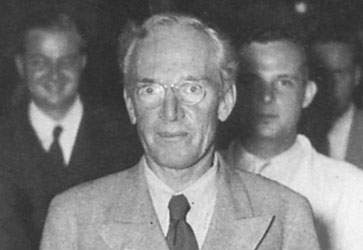 SOCIALIST UPTON SINCLAIR, AUTHOR OF THE JUNGLE, RAN FOR GOVERNOR OF CALIFORNIA IN 1934 AS A DEMOCRAT.  HIS EPIC (END POVERTY IN CALIFORNIA) ENVISIONED THE STATE BUYING UP CLOSED FACTORIES AND UNUSED LAND AND PUTTING UNEMPLOYED CALIFORNIANS TO WORK MAKING GOODS AND GROWING FOOD.  HE WAS SOUNDLY DEFEATED IN THE ELECTION AND HIS EPIC PROGRAM DIED SOON AFTER.
ANTI- SINCLAIR AD FROM THE 1934 ELECTION
55
SECOND NEW DEAL PROGRAMS, 1934-1936

IN THE 1934 CONGRESSIONAL ELECTIONS, DEMOCRATS INCREASED THEIR MAJORITIES IN BOTH THE HOUSE AND SENATE  (THEY GAINED 9 SEATS IN BOTH).  FDR AND THE NATION SAW THIS AS PROOF THE AMERICAN PEOPLE BACKED NEW DEAL REFORMS.  THIS ENCOURAGED FDR AND HIS “NEW DEALERS” TO PROPOSE EVEN MORE LEGISLATION TO END THE DEPRESSION AND RETURN THE U.S. TO PROSPERITY. TAXES ON THE WEALTHY WERE ALSO INCREASED.

 FHA:  FEDERAL HOUSING AUTHORITY

 WPA:  WORKS PROGRESS ADMINISTRATION

 NATIONAL YOUTH ADMINISTRATION

 SOCIAL SECURITY

 FARM PROGRAMS: RESETTLEMENT ADMINISTRATION, FARM SECURITY ADMINISTRATION

 RURAL ELECTRIFICATION ADMINISTRATION

WAGNER ACT:  LABOR UNIONS

THE REVENUE ACT OF 1935
56
[Speaker Notes: THE DEMOCRATS HAD GAINED 90 SEATS IN THE HOUSE AND 13 IN THE SENATE IN THE 1932 ELECTION]
FEDERAL HOUSING ADMINISTRATION (FHA), 1934
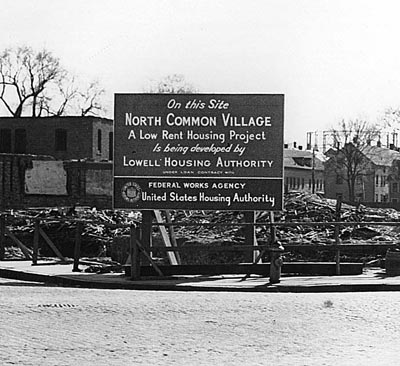 THE GOAL OF THE FHA WAS TO IMPROVE  HOUSING AND PUT AS MANY AMERICANS INTO THEIR OWN HOMES AS POSSIBLE.  IT DID THIS BY ENCOURAGING BANKS TO MAKE LOANS AND FAMILIES TO APPLY FOR THEM.  IT ALSO CREATED FHA GUARANTEED MORTGAGE LOANS SO IF THE HOMEOWNER DEFAULTED ON THE LOAN FHA WOULD PAY THE BANK THE BALANCE.  THIS ENCOURAGED BANKS TO MAKE MORE LOANS.
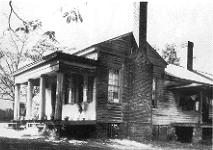 57
[Speaker Notes: TODAY THE FHA IS PART OF HUD]
WORKS PROGRESS ADMINISTRATION (WPA), 1935
THE CWA WAS ENDED IN MARCH OF 1934, WHEN FDR WORRIED IT WAS COSTING TOO MUCH MONEY AND MIGHT CREATE A PERMANENT DEPENDENT CLASS. WHEN THE DEPRESSION CONTINUED TO WORSEN AND WITH INCREASED CONGRESSIONAL SUPPORT HE CREATED THE WPA. IT EMPLOYED 3.5 MILLION WORKERS AT WAGES BELOW PREVAILING UNION SCALES.  FDR’S LONGTIME FRIEND HARRY HOPKINS WAS PUT IN CHARGE AND UNDER HIS LEADERSHIP OVER $11 BILLION WAS INJECTED INTO THE U.S. ECONOMY BY 1943.
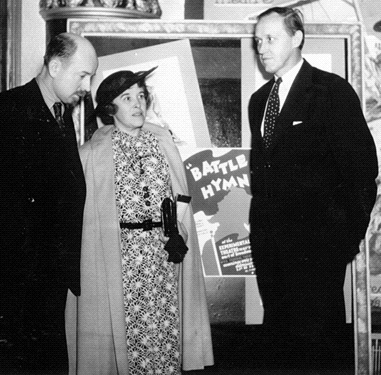 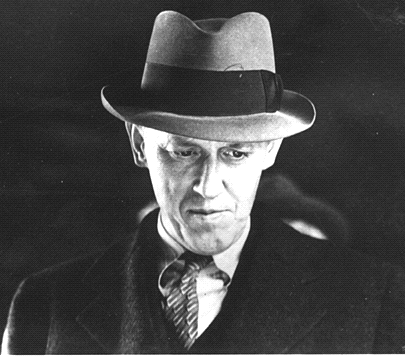 HARRY HOPKINS
58
[Speaker Notes: HARRY HOPKINS ALSO HAD BEEN IN CHARGE OF THE CWA]
SOCIAL SECURITY ACT 1935
A SYSTEM OF OLD AGE PENSIONS HAD BEEN ONE OF THE GOALS OF THE PROGRESSIVE MOVEMENT.  FDR MADE THIS GOAL A REALITY WITH THE PASSAGE OF THE SOCIAL SECURITY ACT IN 1935.  THE ACT CONTAINED SEVERAL PROVISIONS:

 UNEMPLOYMENT COMPENSATION FOR LAID OFF WORKERS

 COMPENSATION TO DISABLED WORKERS

 PAYMENTS TO THE WIVES AND CHILDREN OF DECEASED 	WORKERS 

 OLD AGE INSURANCE, OFTEN CONSIDERED THE MOST 	IMPORTANT FEATURE OF THE ACT
59
FRANCIS PERKINS WAS IMPORTANT IN THE CREATION OF THE SOCIAL SECURITY ACT
IN 1933, FDR APPOINTED MS. PERKINS AS HIS SECRETARY OF LABOR, A POSITION SHE HELD FOR 12 YEARS, LONGER THAN ANY OTHER SECRETARY OF LABOR, MAKING HER THE FIRST WOMAN TO HOLD A CABINET POSITION IN THE UNITED STATES.
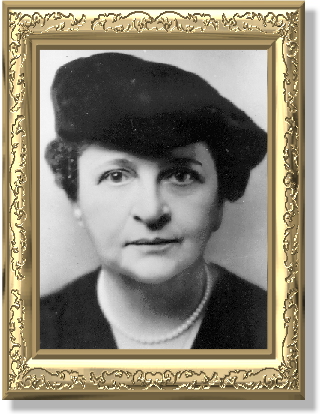 60
FDR AND UNIONS

 FDR WAS A STRONG SUPPORTER OF UNIONS AND THE 	RIGHT OF WORKING PEOPLE TO ORGANIZE
 THE NATIONAL INDUSTRIAL RECOVERY ACT CONTAINED A 	PROVISION WHICH GUARANTEED WORKERS THE RIGHT TO 	ORGANIZE UNIONS AND BARGAIN COLLECTIVELY. 
 UNION MEMBERSHIP JUMPED FROM 2.8 MILLION IN 1933 TO 	3.7 MILLION 1934.
 DESPITE THE LAW MANY EMPLOYERS IGNORED IT AND 	REFUSED TO BARGAIN WITH UNIONS. 
 IN 1935, CONGRESS PASSED THE NATIONAL LABOR RELATIONS 	ACT ALSO KNOWN AS THE WAGNER ACT WHICH GAVE 	ENFORCEMENT POWERS TO THE NLRB.
 WITH GOVERNMENT ACTING AS A MEDIATOR UNION 	MEMBERSHIP JUMPED TO 11 MILLION BY 1941.
61
GROWTH IN UNION MEMBERSHIP UNDER FDR
62
ELECTION OF 1936
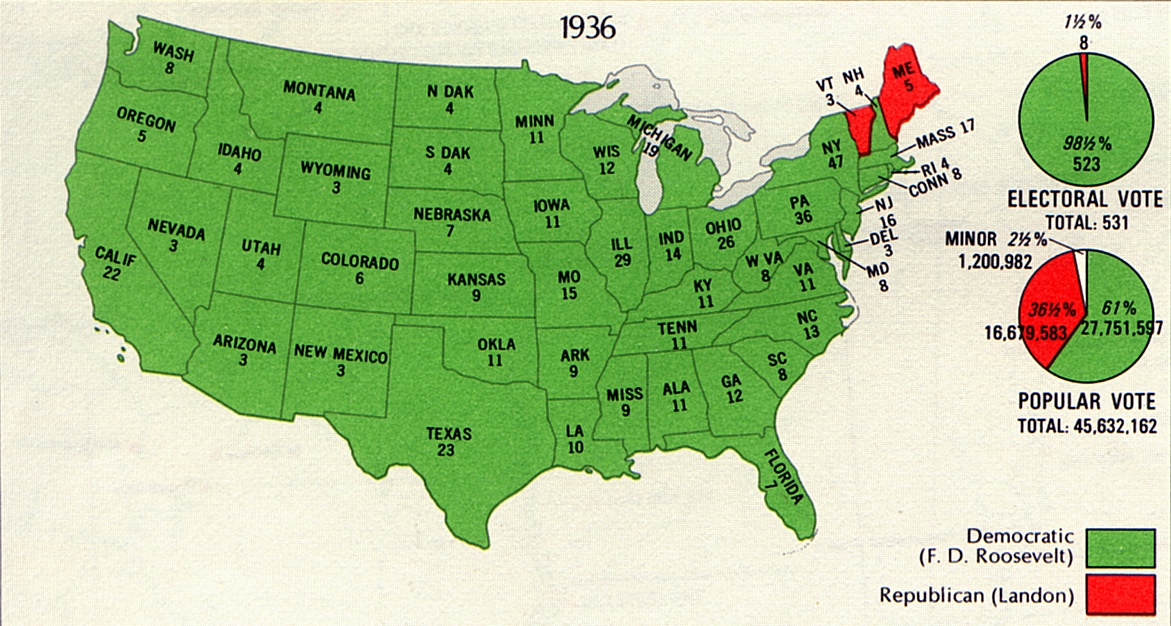 63
FDR AND THE SUPREME COURT: 1937
“COURT PACKING SCHEME”

THE SUPREME COURT HAD DECLARED FIVE NEW DEAL 	PROGRAMS UNCONSTITUTIONAL IN 1935.
IN 1936,THE COURT STRUCK DOWN FOUR OTHER NEW 	DEAL INITIATIVES.
FDR BEGAN TO SEE THE SUPREME COURT AS AN ENEMY OF 	THE NEW DEAL AND HIS ATTEMPTS TO END THE 	DEPRESSION.
TO COUNTER THE SUPREME COURT'S NEGATIVE RULINGS 	HE 	PROPOSED WHAT BECAME KNOWN AS THE “COURT 	PACKING SCHEME” WHICH WAS A PLAN TO INCREASE THE NUMBER OF FRIENDLY JUSTICES ON THE SUPREME COURT.
THE POLITICAL CARTOONS ON THE FOLLOWING SLIDES 	TRACE THE EVOLUTION OF FDR’S STRUGGLE TO BRING 	THE COURT UNDER WHAT SOME CALLED HIS CONTROL.
64
RECESSION IN THE FALL OF 1937
FDR WAS WEAKENED POLITICALLY BY THE FIGHT OVER 	THE SUPREME COURT AND FOUND IT HARDER TO 	DEAL WITH CONGRESS
 THERE WAS STILL HIGH UNEMPLOYMENT AND MILLIONS 	WERE STILL SURVIVING ON GOVERNMENT RELIEF 	PAYMENTS
 HUGE BUDGET DEFICITS WERE PILING UP
 IN JUNE OF 1937, CONCERNED OVER THE DEFICITS, FDR HAD 	CONGRESS CUT SPENDING FOR GOVERNMENT ANTI-	DEPRESSION MEASURES INCLUDING PUBLIC 	EMPLOYMENT TO SUCCESSFULLY BALANCE THE BUDGET
 THE RESULT WAS A SEVERE RECESSION WITH THE STOCK 	MARKET CRASHING AND 10 MILLION WORKERS LOSING 	THEIR JOBS
 FDR WAS FORCED TO QUICKLY POUR MONEY INTO 	PROGRAMS SUCH AS CCC AND WPA TO ALLEVIATE THE 	RECESSION
65
DROUGHT STRIKES
66
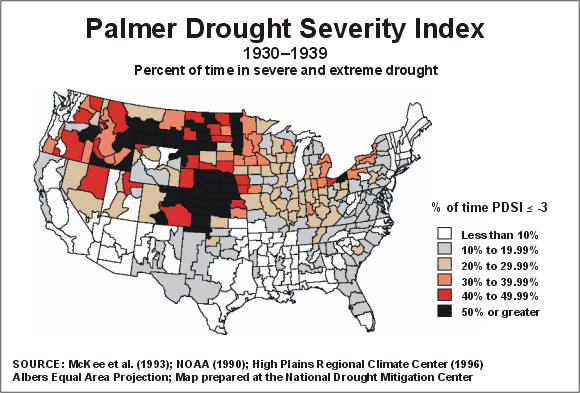 67
DUST BOWL
THE DUST BOWL REFERS TO THE AREA WHICH WAS DEVASTATED FIRST BY DROUGHT THEN BY WIND
 CAUSED BY: 
POOR FARMING PRACTICES 
 OVERGRAZING THAT DESTROYED DEEP ROOTED NATURAL GRASSES.   
STRONG WINDS BLEW CROPS  AWAY IN CLOUDS OF “DUST”.
68
WHERE DID THE DUSTBOWL TAKE PLACE ?
69
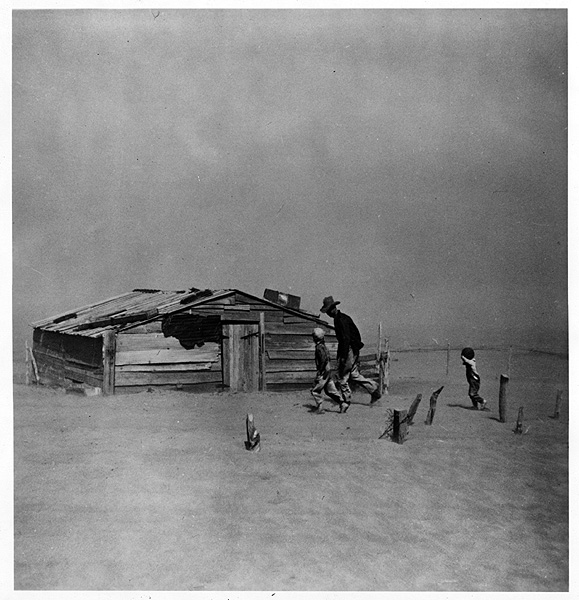 70
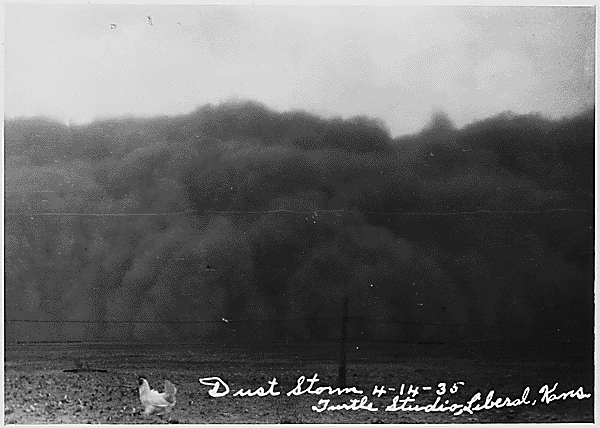 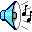 71
HOW DID IT AFFECT THE FARMERS IN THE REGION?
 MANY FARMERS DECIDED TO PACK UP AND LEAVE  TO CALIFORNIA HOPING FOR A NEW START.  
SO MANY OF THE MIGRANTS WERE FROM OKLAHOMA THEY SOON BECAME KNOWN AS “OKIES”.   
MANY OF THE MIGRANTS ENDED UP LIVING IN MIGRANT/REFUGEE CAMPS.
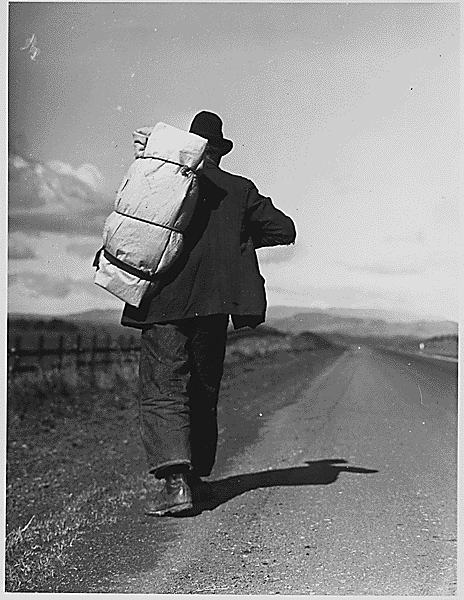 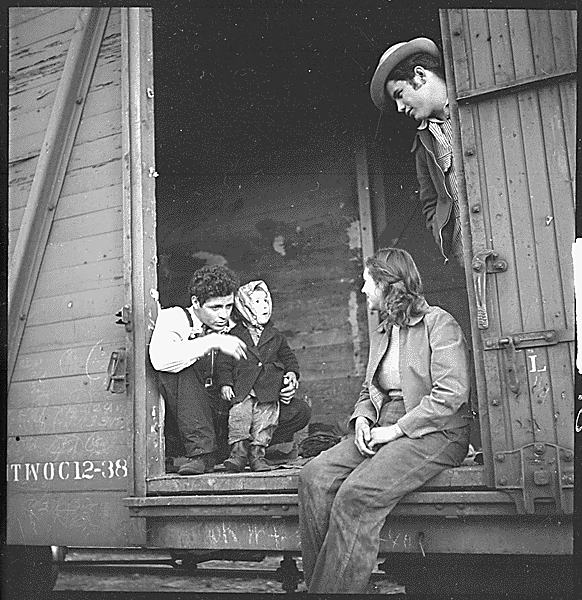 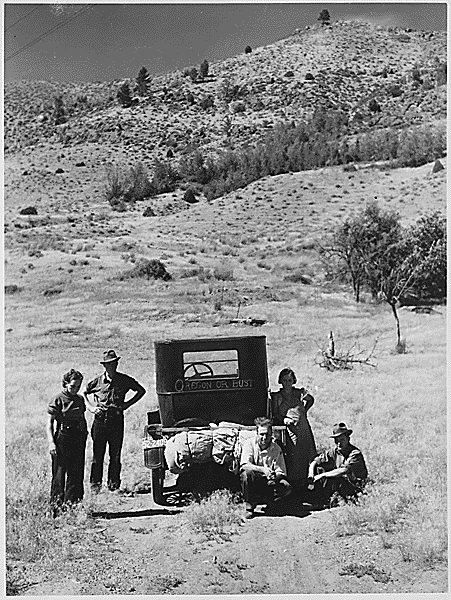 72
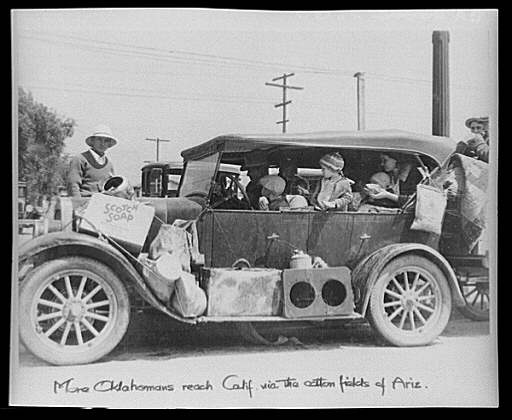 73
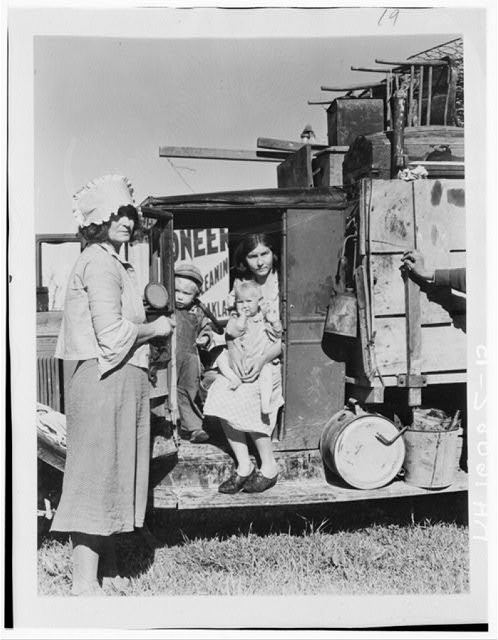 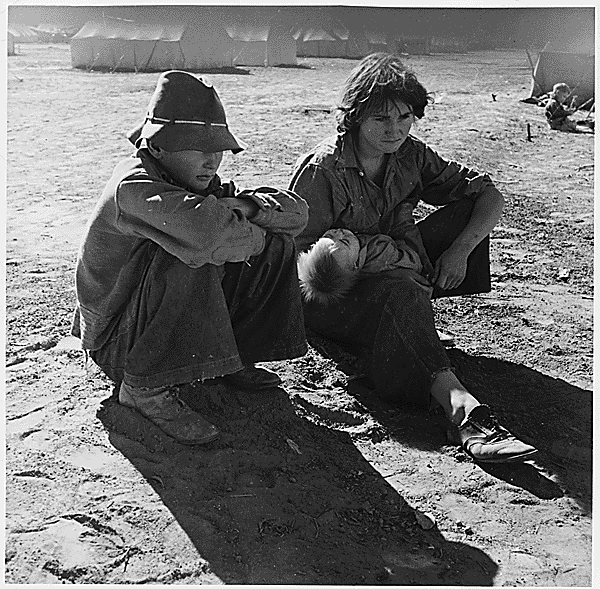 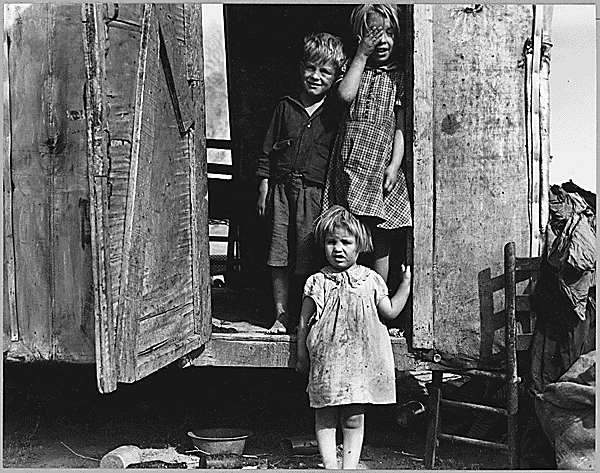 74
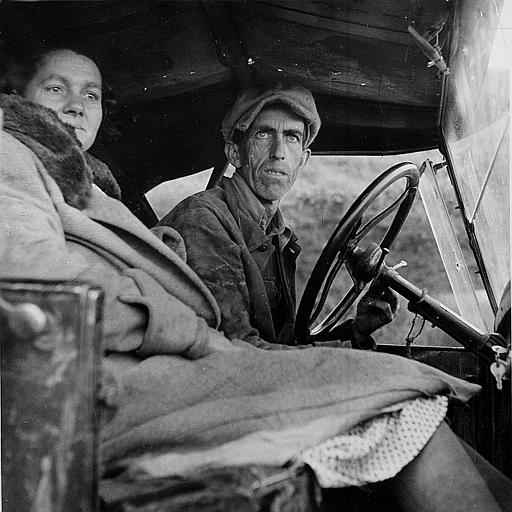 75
LYNCHING, WHICH HAD BEEN ON THE DECLINE, BEGAN TO INCREASE  ALONG WITH ALL OTHER FORMS OF RACISM
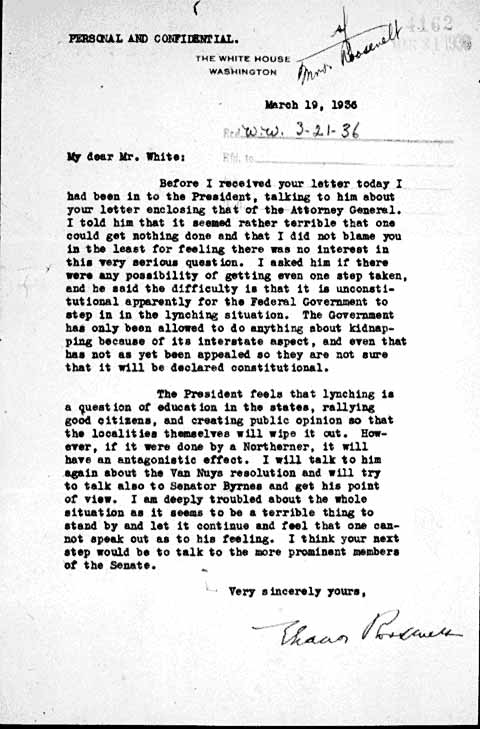 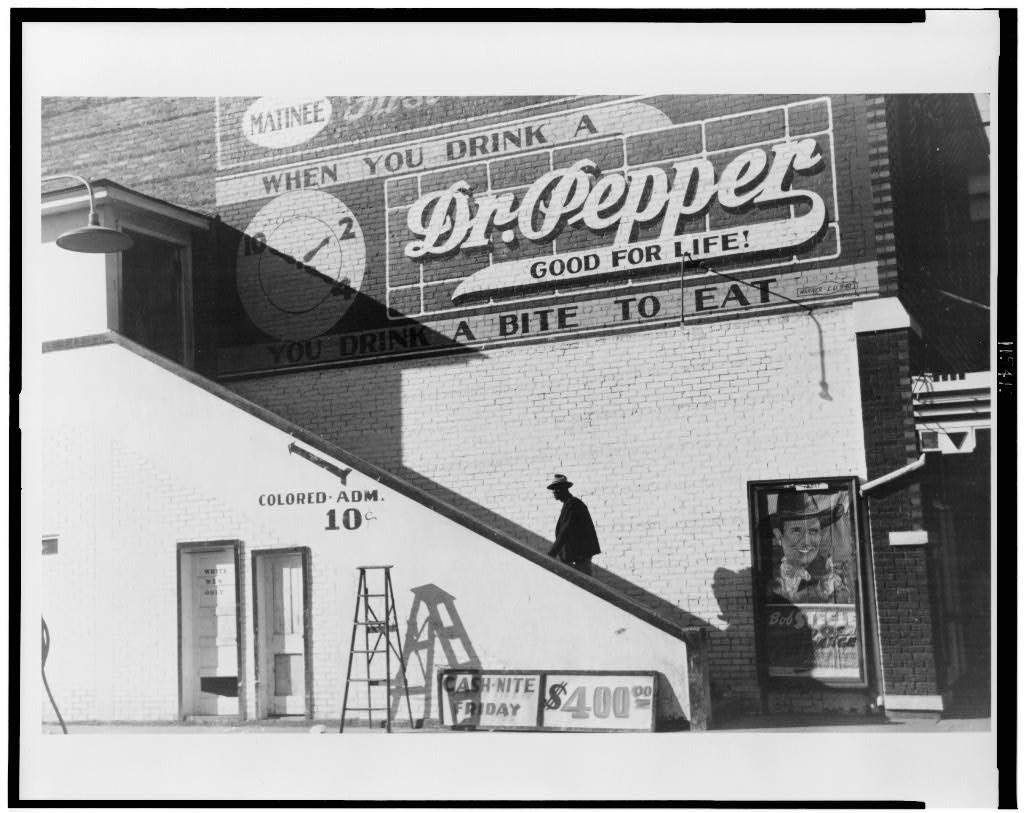 “COLORED ADMISSION 10¢
76
LETTER BY ELEANOR ROOSEVELT ON LYNCHING
WOMEN IN THE GREAT DEPRESSION
THE MOST INFLUENTIAL WOMAN DURING THE GREAT DEPRESSION WAS ELEANOR ROOSEVELT, THE PRESIDENT’S WIFE.  SHE WAS A TIRELESS WORKER FOR LIBERAL CAUSES CHAMPIONING THE RIGHTS OF POOR AND MINORITIES.
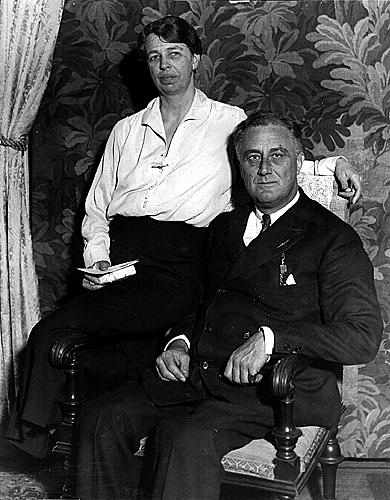 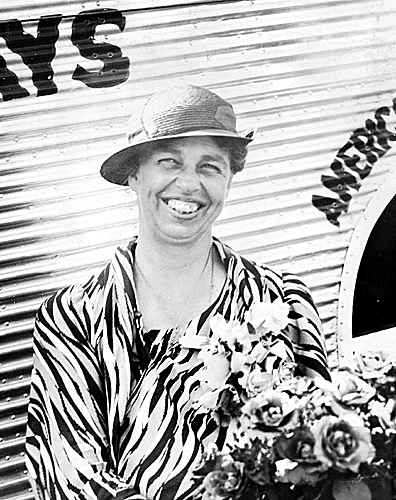 77
THE END OF THE NEW DEAL
THE LAST MAJOR PIECE OF NEW DEAL LEGISLATION FDR WAS ABLE TO GET PASSED WAS THE FAIR LABOR STANDARDS ACT IN JUNE OF 1938.  IT SET UP STANDARDS AND GUIDELINES FOR MINIMUM WAGES AND MAXIMUM WORKING HOURS.  THE WORKING WEEK WAS SET AT 40 HOURS, A MINIMUM HOURLY WAGE WAS IMPOSED (40 CENTS AN HOUR) AND CHILD LABOR WAS BANNED IN INTERSTATE COMMERCE.
FOREIGN AFFAIRS AND THE THREAT OF WAR OVERSHADOWED DOMESTIC ECONOMIC PROBLEMS.  THE NEED TO PREPARE FOR WAR AND SUPPORT OUR ALLIES BROUGHT FULL EMPLOYMENT AS FACTORIES RUSHED TO MEET THE NEEDS OF THE MILITARY.
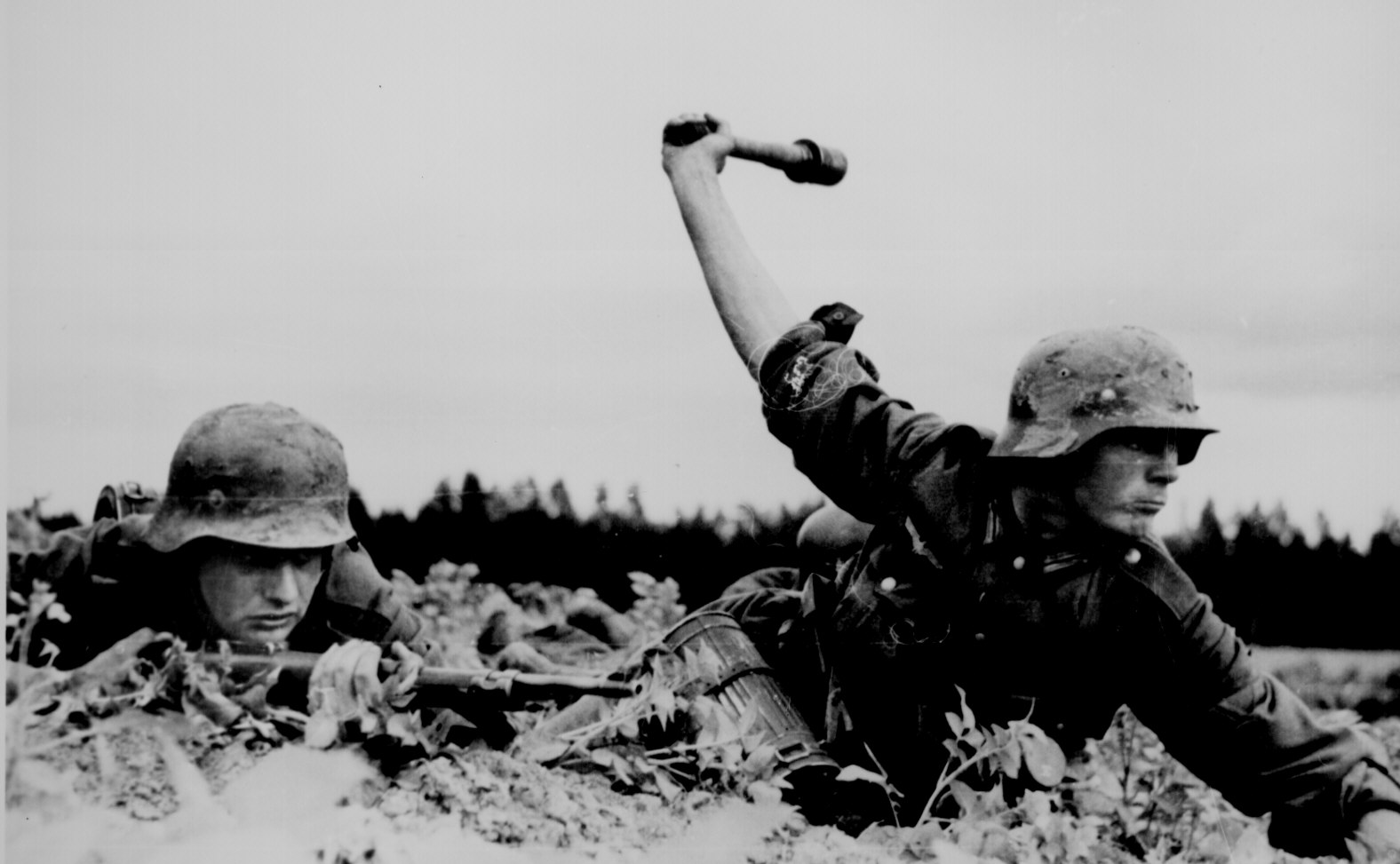 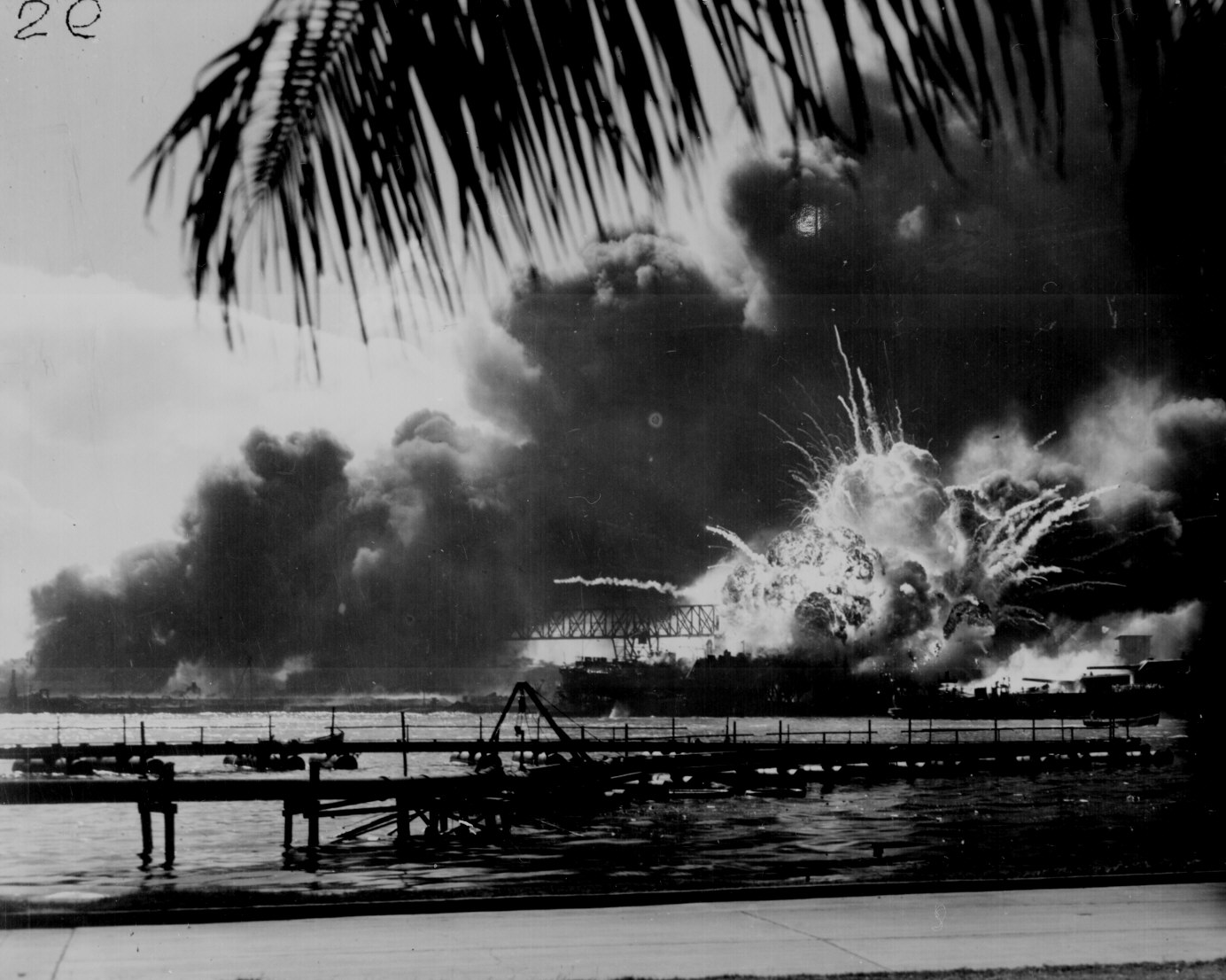 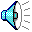 78
LEGACY OF THE NEW DEAL:  HOW DID IT CHANGE AMERICA?
 INCREASE IN THE POWER OF THE FEDERAL GOVERNMENT
 INCREASE OF THE ROLE THE FEDERAL GOVERNMENT PLAYS IN THE 	LIFE OF THE PEOPLE
GROWTH OF EXECUTIVE POWER
 THE USE OF DEFICIT SPENDING AS A TECHNIQUE FOR 	MAINTAINING THE ECONOMIC HEALTH OF THE NATION
 CREATION OF A WELFARE STATE AND THE ACCEPTANCE THAT THE 	FEDERAL GOVERNMENT SHOULD TAKE RESPONSIBILITY FOR 	THE WELFARE OF THE PEOPLE
 THE RIGHT OF WORKING PEOPLE TO ORGANIZE UNIONS TO 	ADVANCE THEIR ECONOMIC INTERESTS
 RENEWED INTEREST IN PRESERVING AND PROTECTING THE 	ENVIRONMENT
MAJOR CONSTRUCTION AND INSTITUTIONS ARE STILL WITH US 	TODAY
 SHOWED DEMOCRACY IS CAPABLE OF RESPONDING TO 	MAJOR DISRUPTIONS AND HAS THE TOOLS TO REFORM ITSELF
79